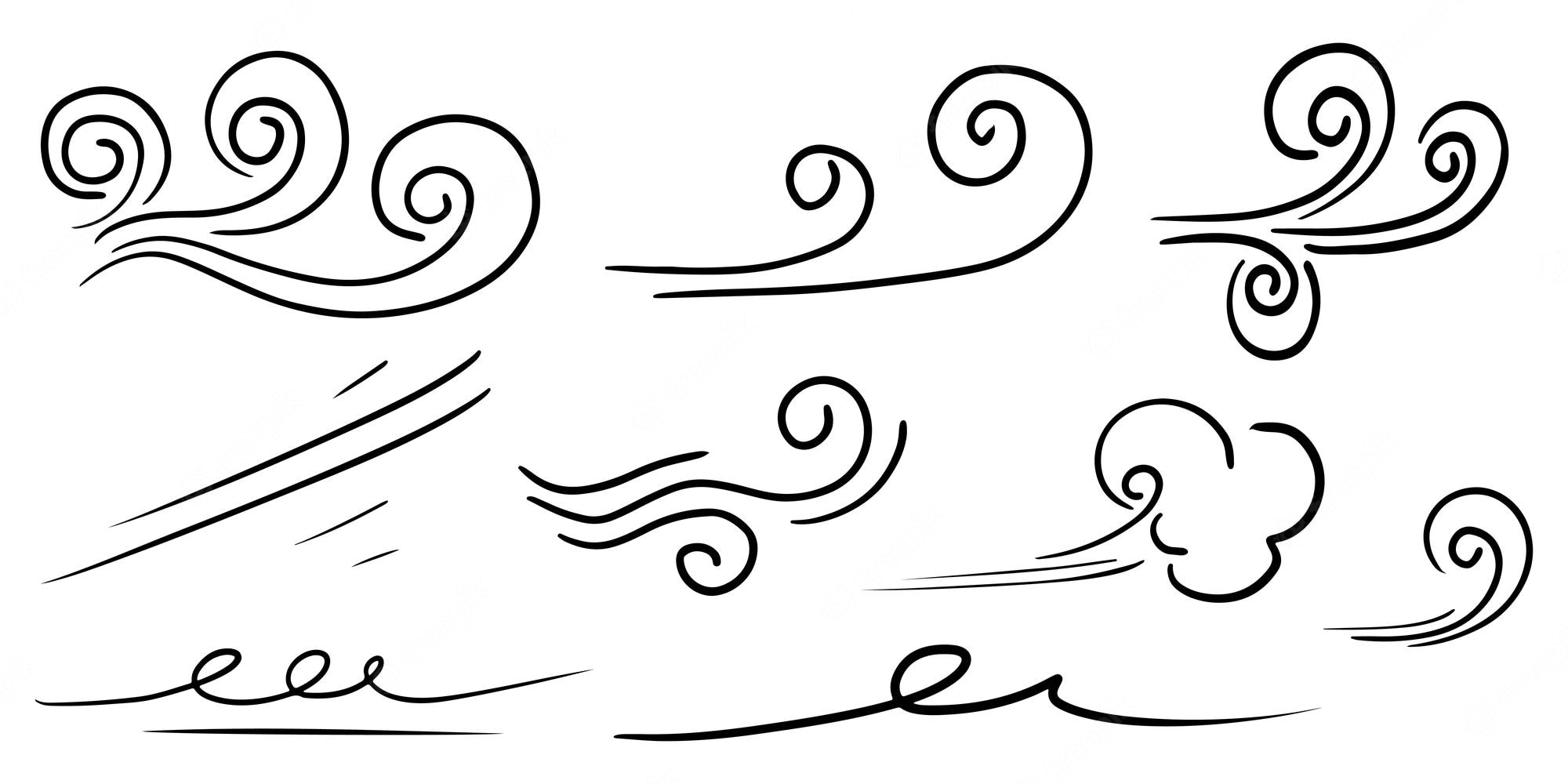 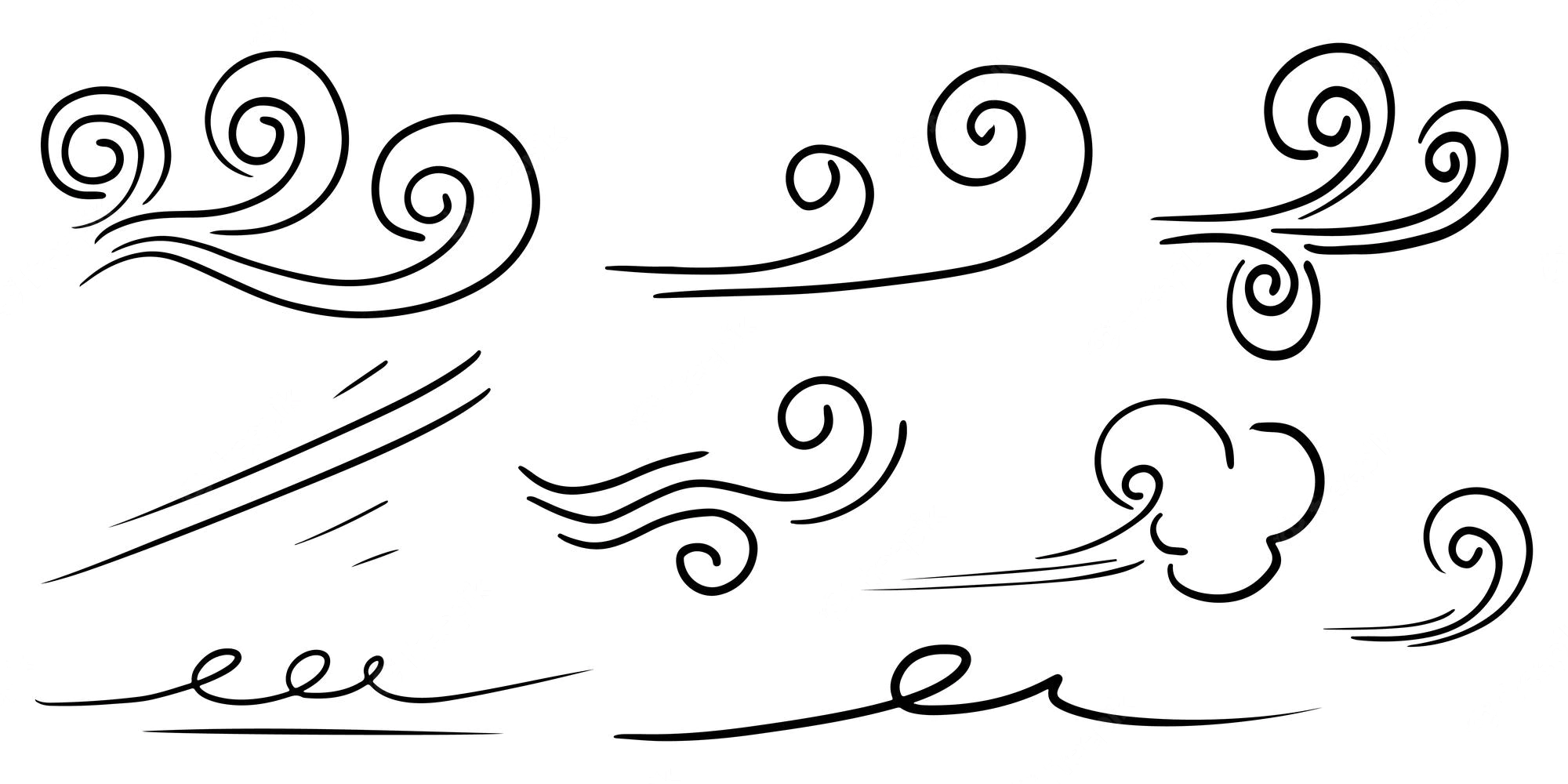 Vertical Axis Wind Turbine
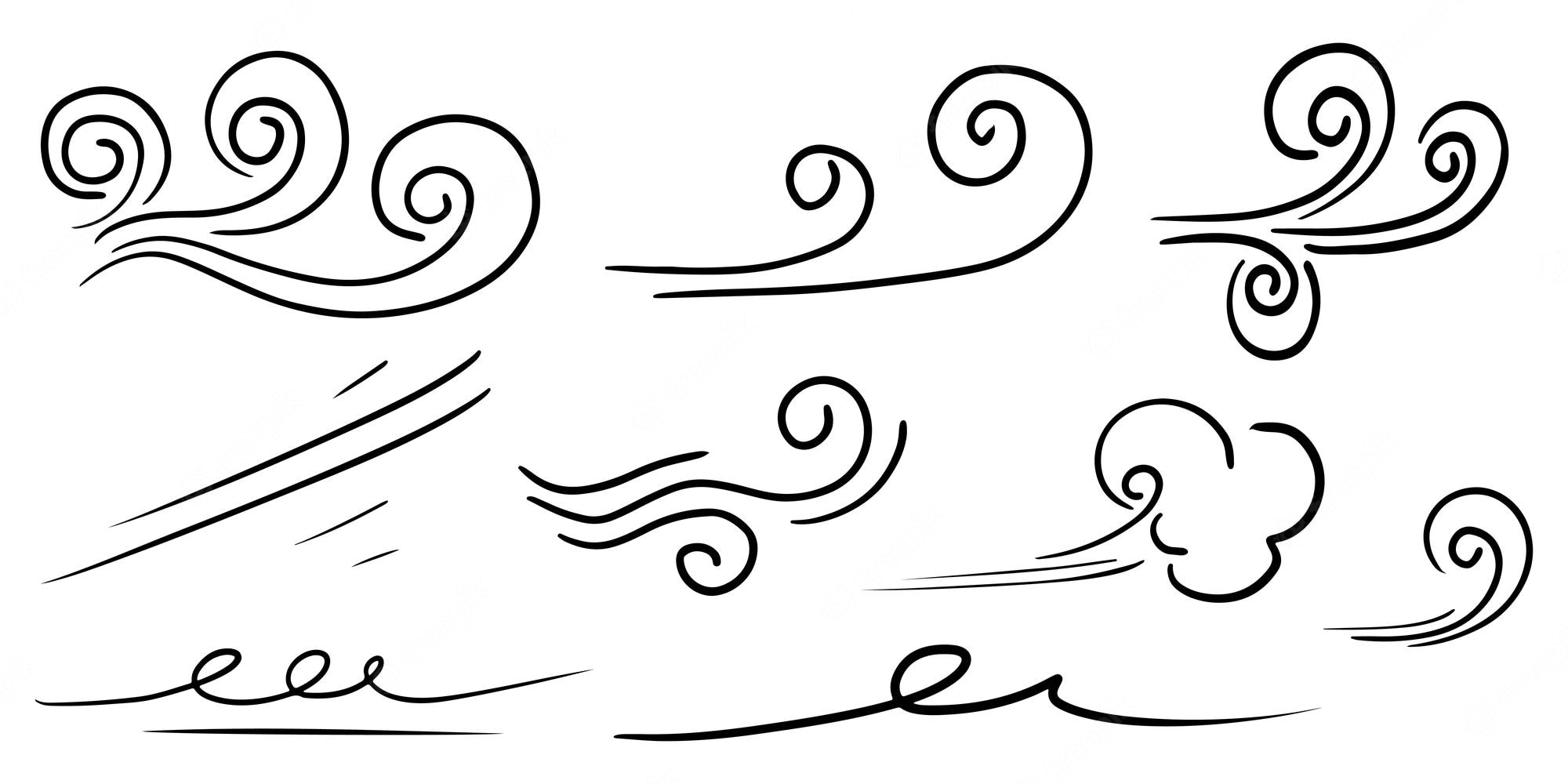 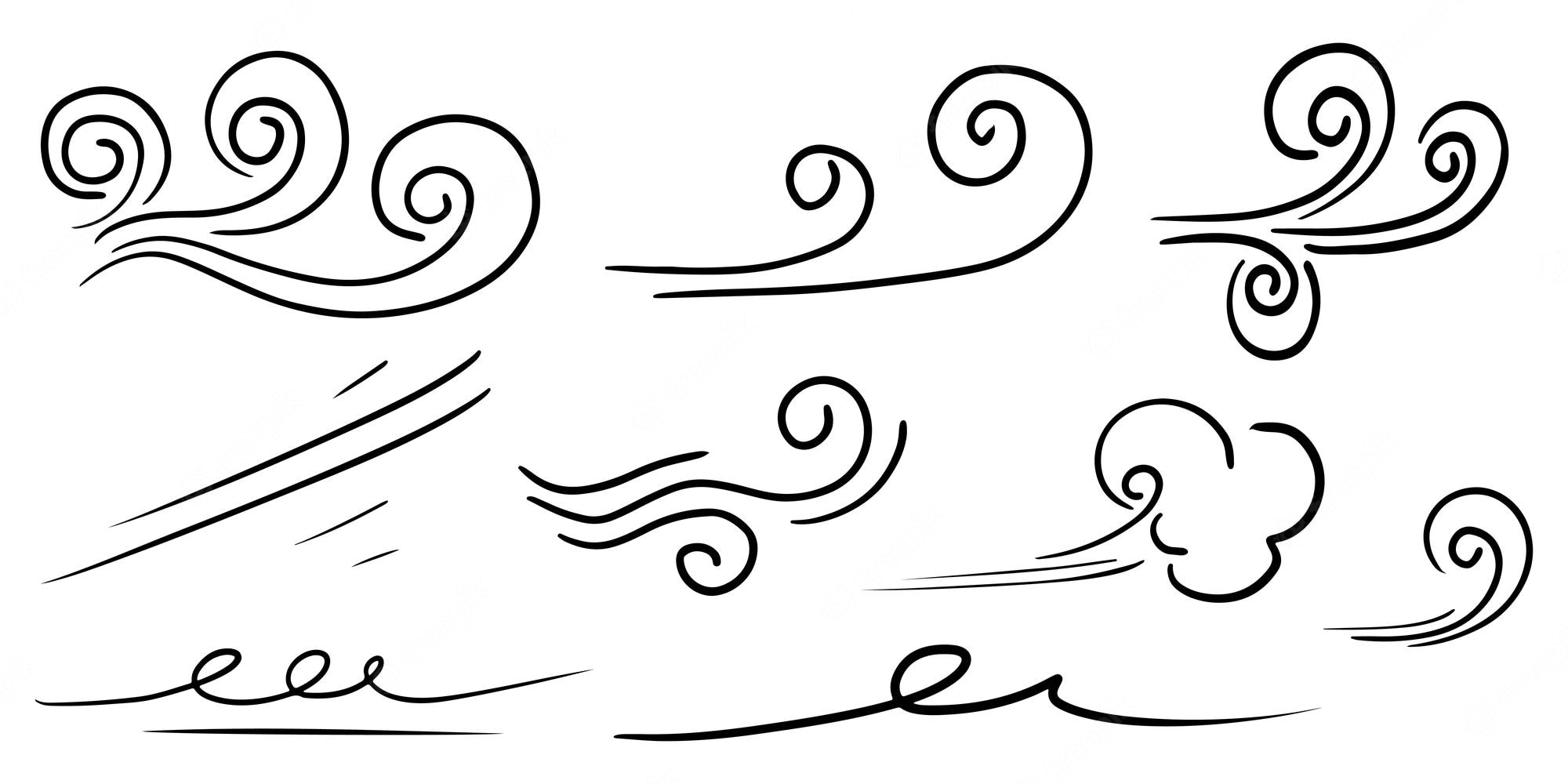 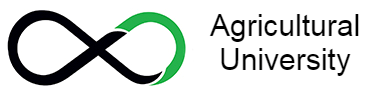 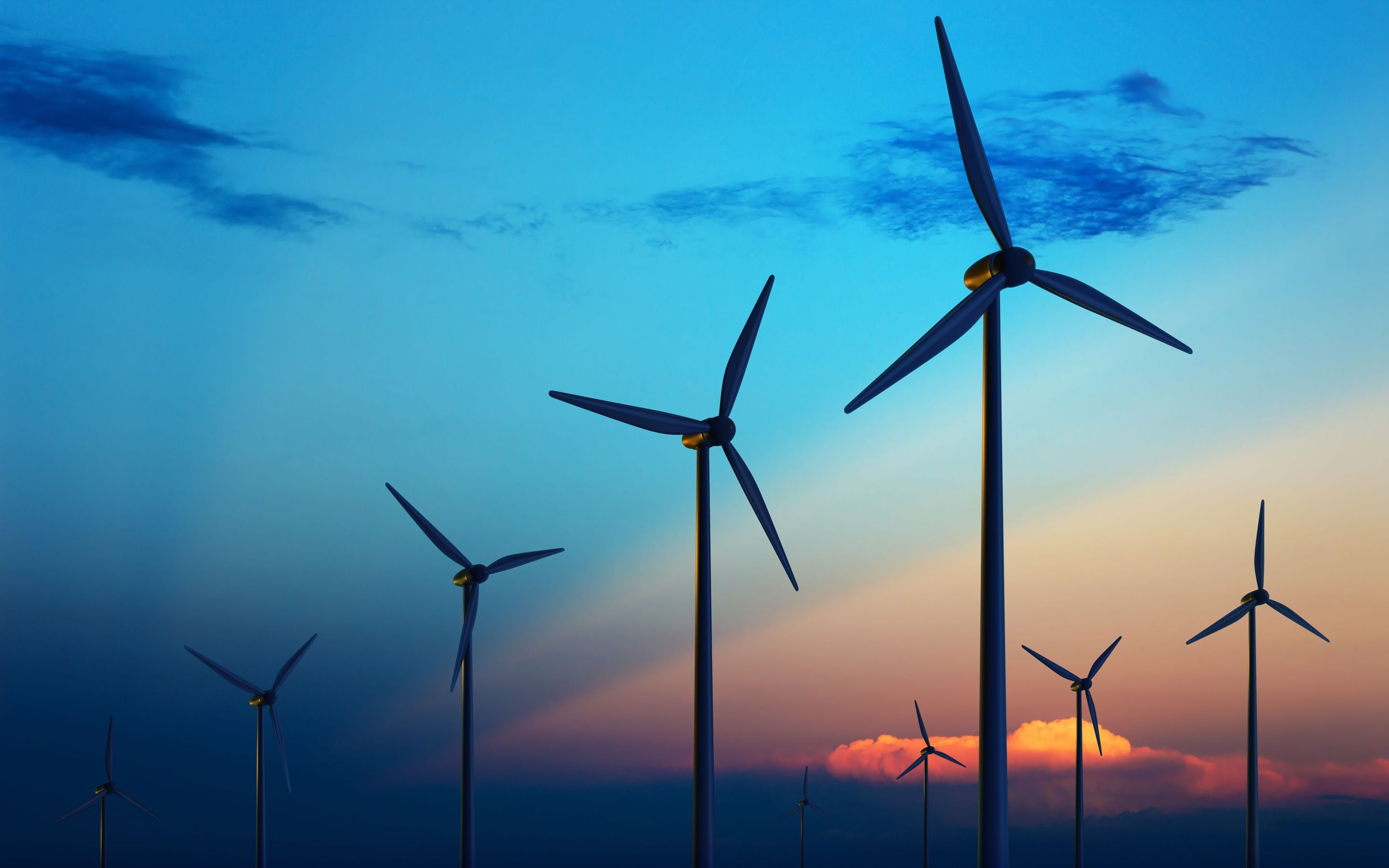 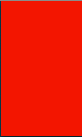 Project By Lasha Lomsadze
Mechanical Engineering – 3RD year
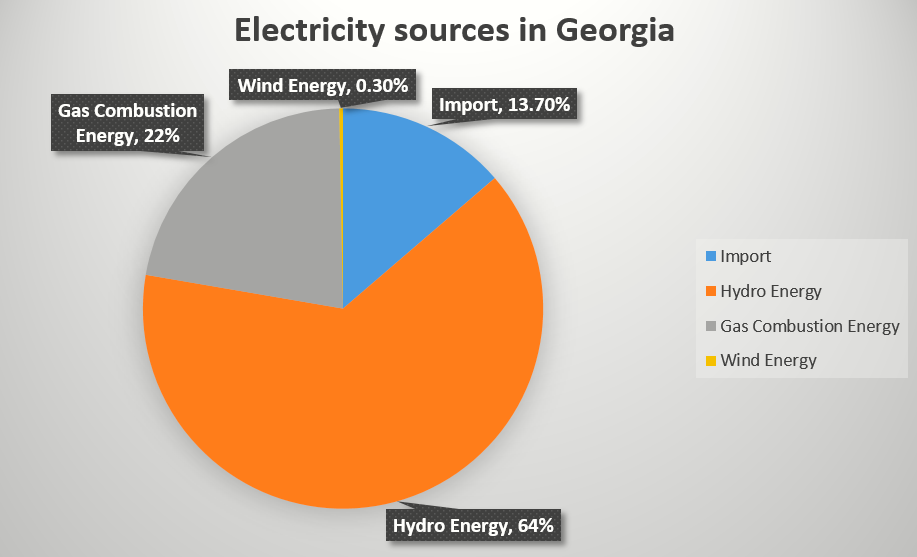 Electricity sources in Georgia
Types of Wind Turbines
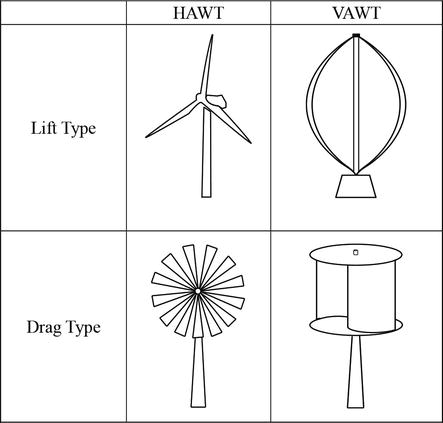 Lift Type Wind Turbines
Pros:                                               Cons:
High rotation speed                 
More power output
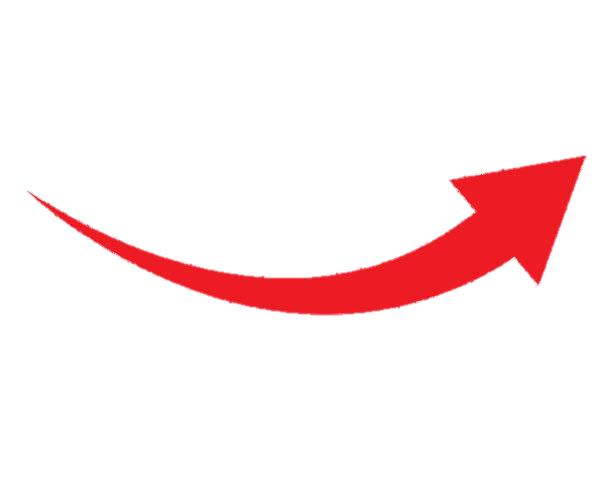 Noise issues
Requires more space
More complex to manufacture
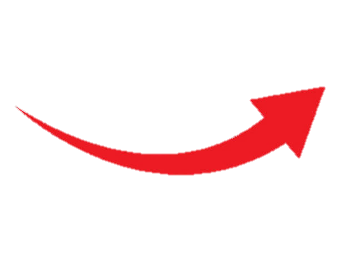 Drag Type Wind Turbines
Pros:                                              Cons:
More torque output
More compact
Cheaper to manufacture
Less power output
Coming Up With Design
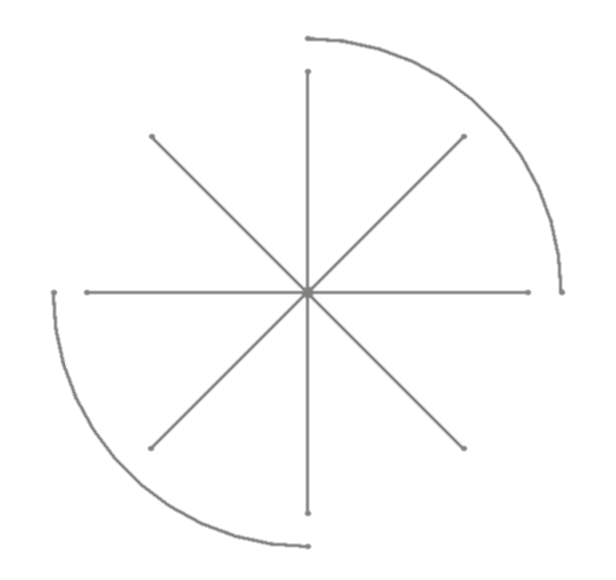 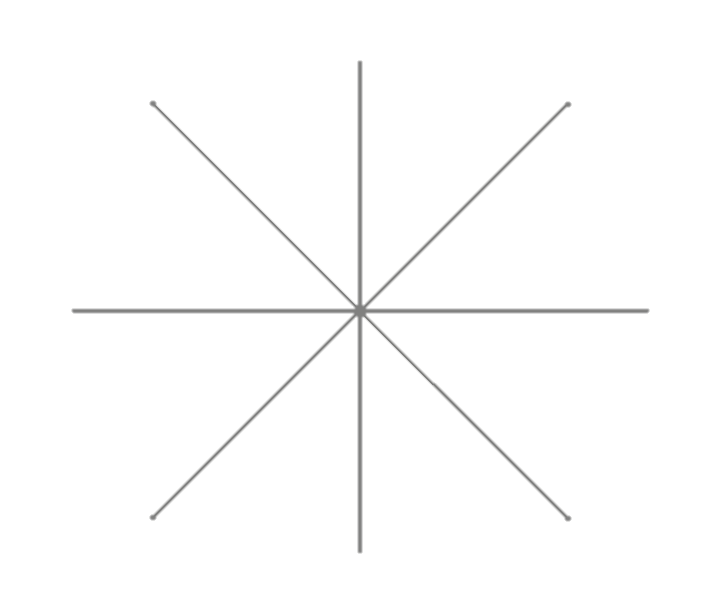 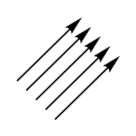 Force Distribution
Force Distribution
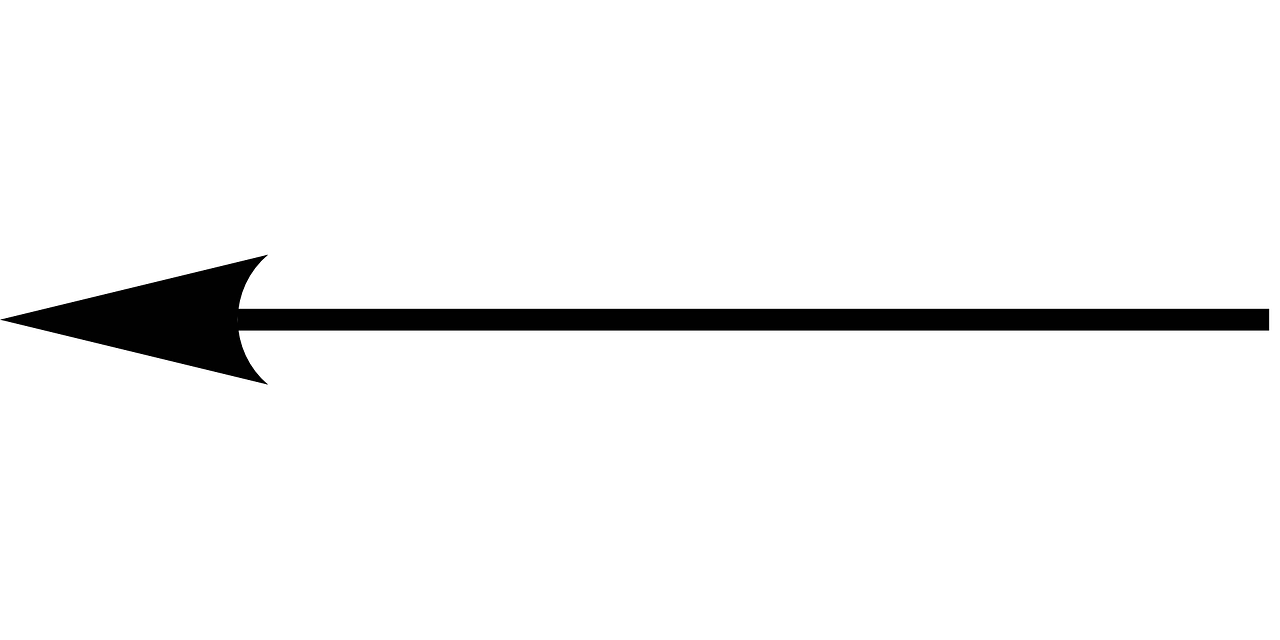 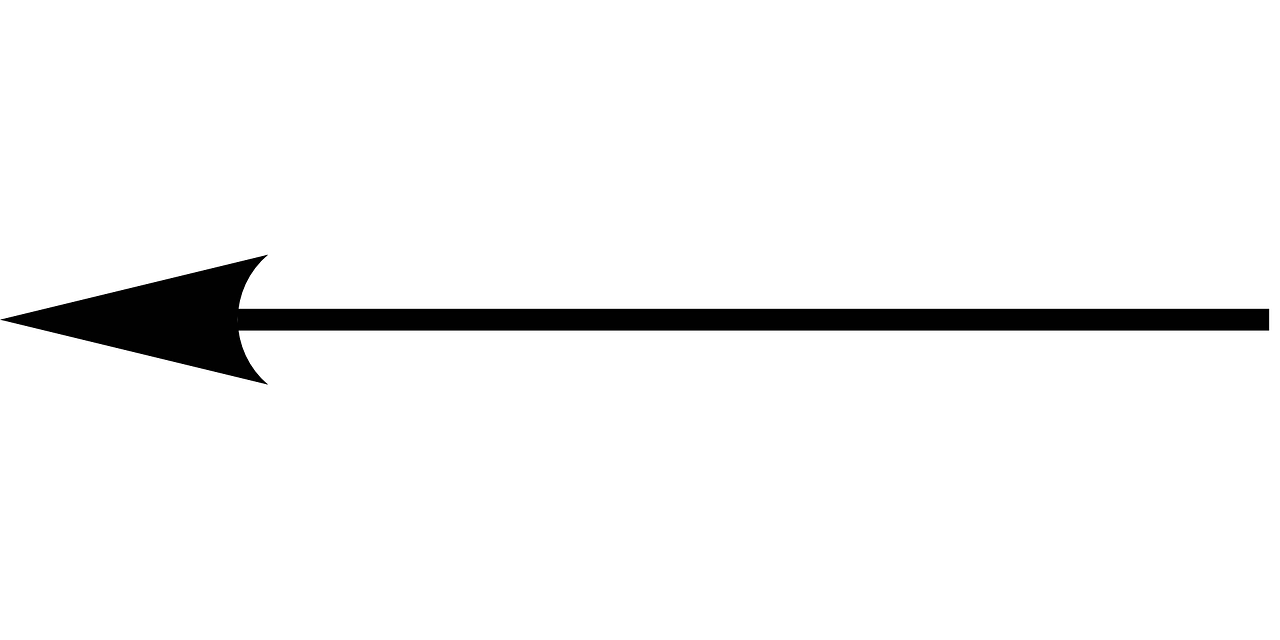 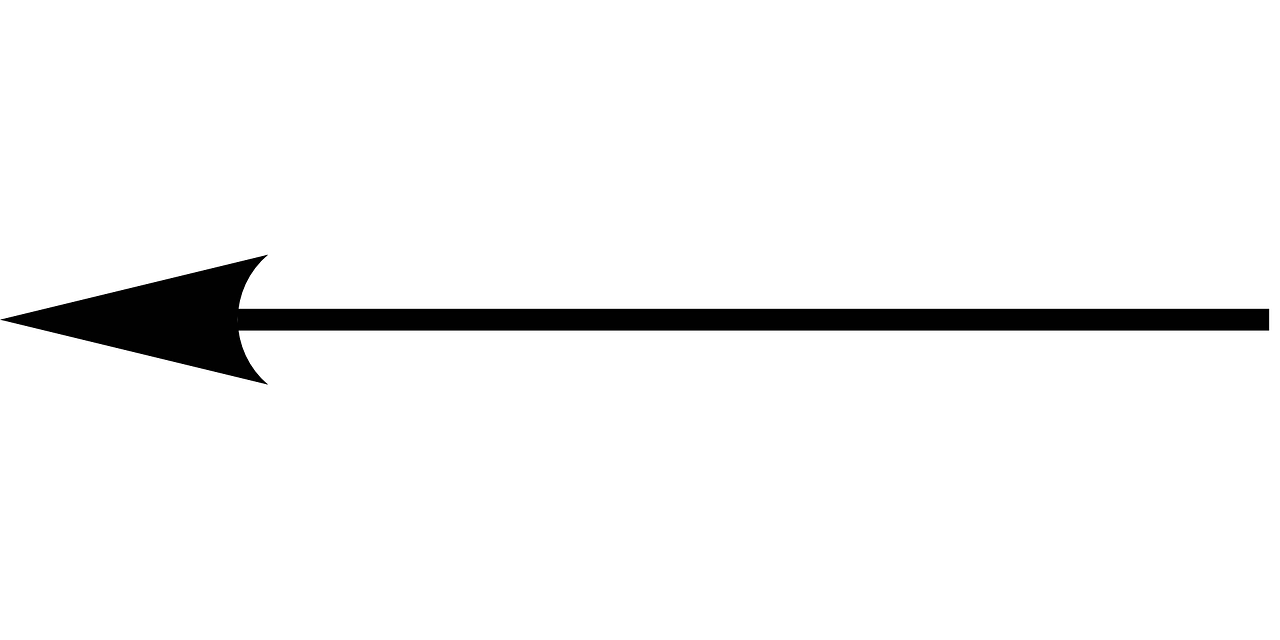 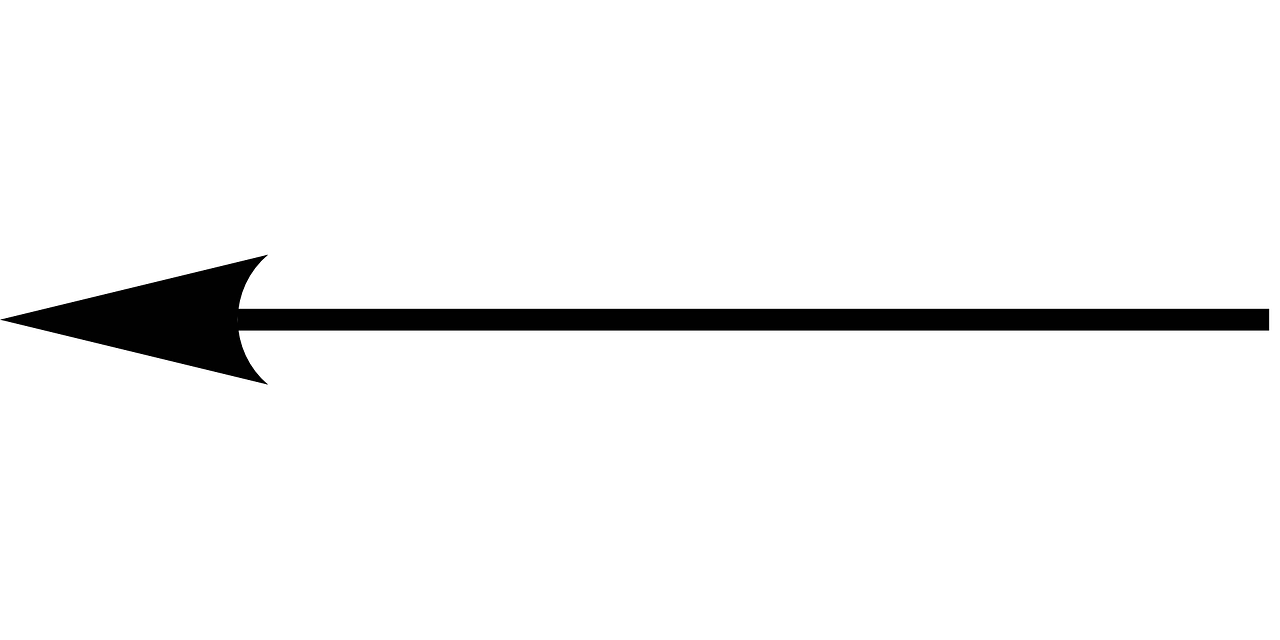 Making it Work
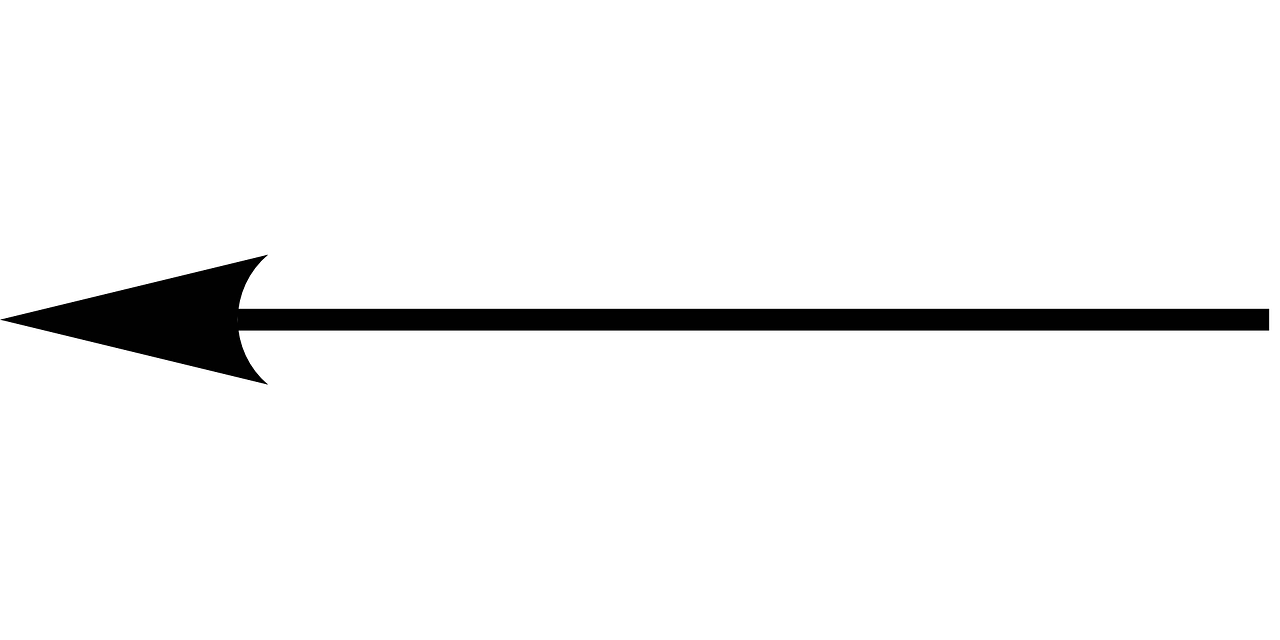 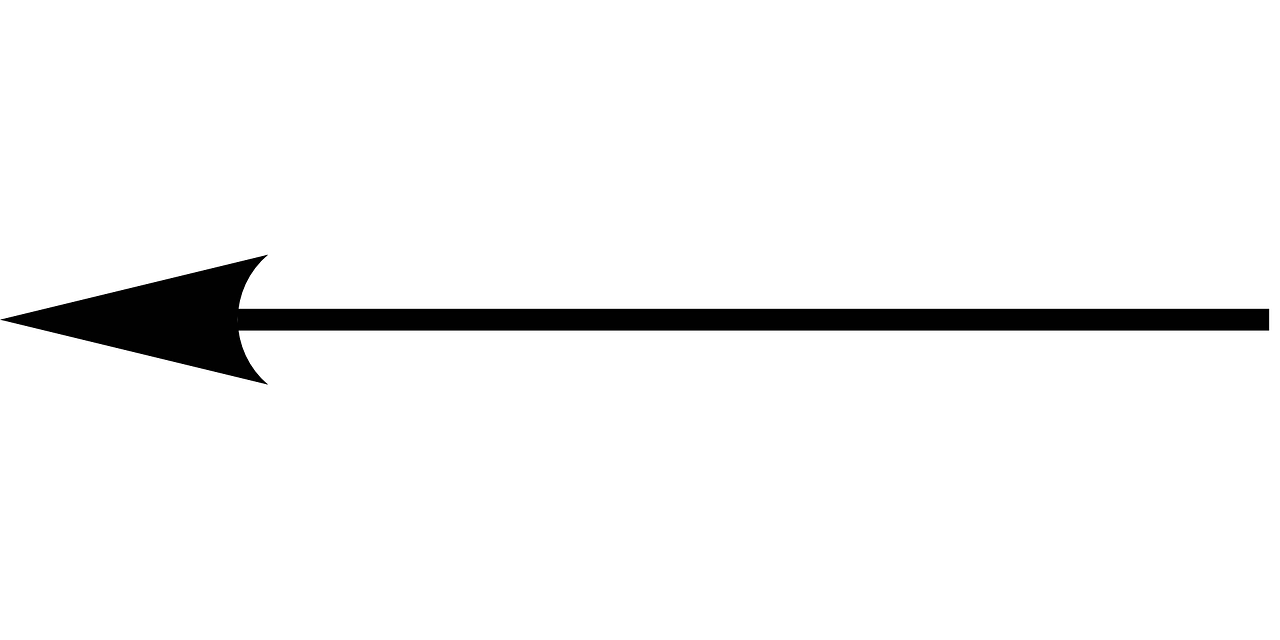 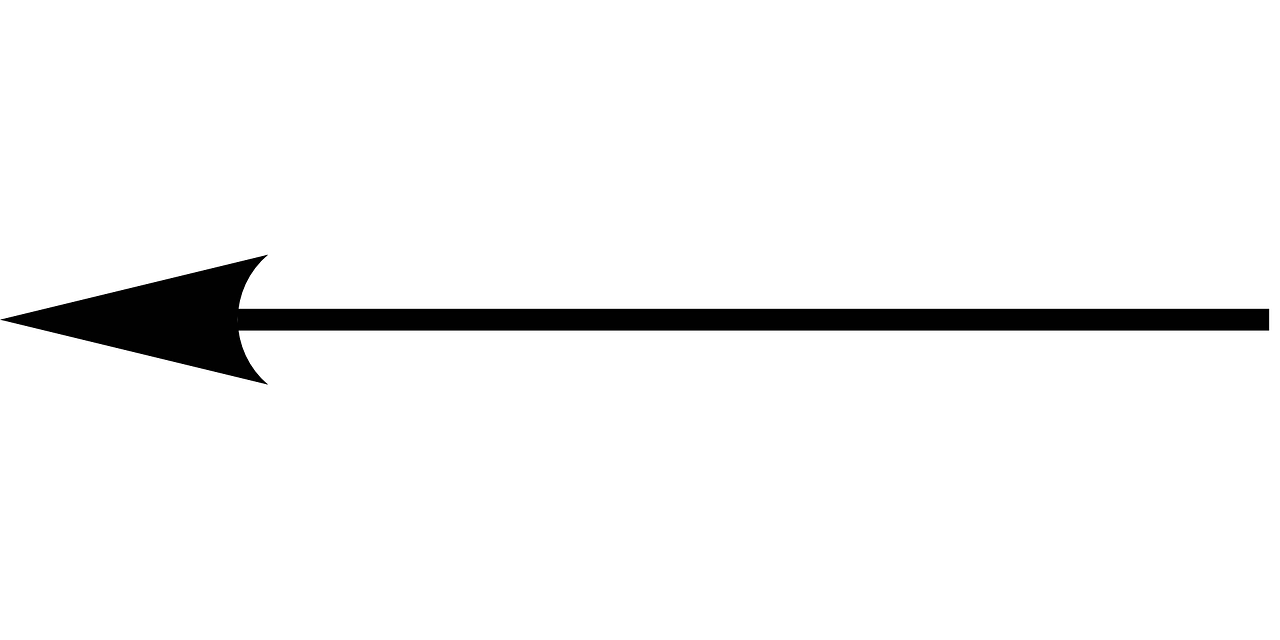 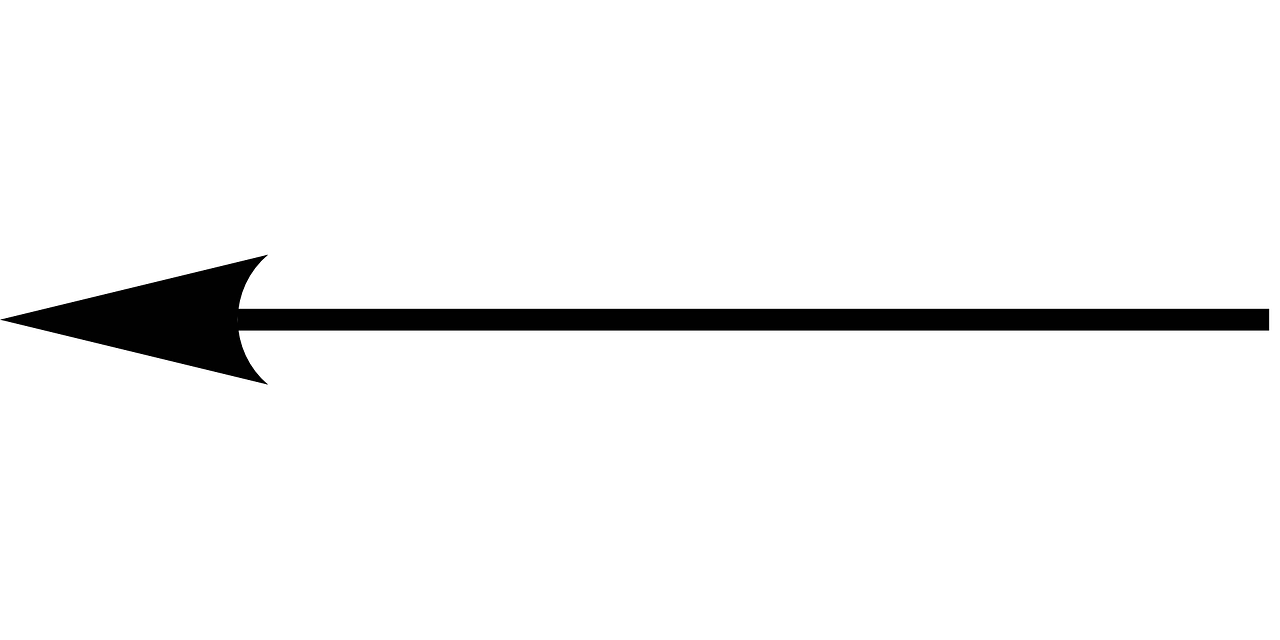 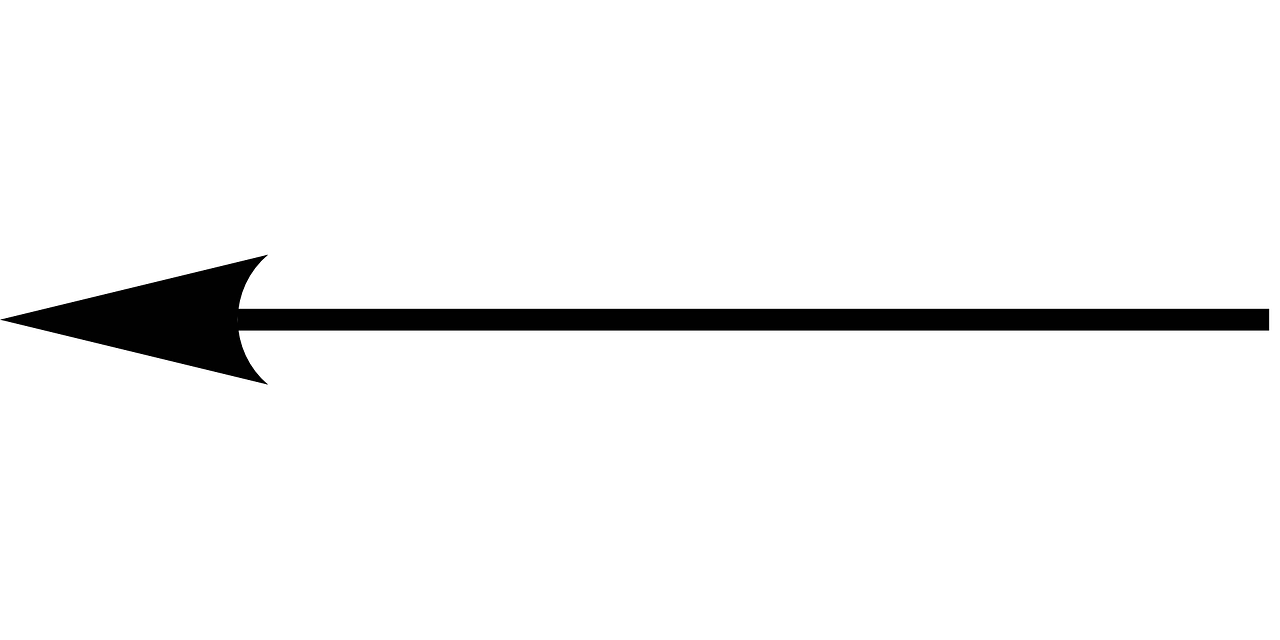 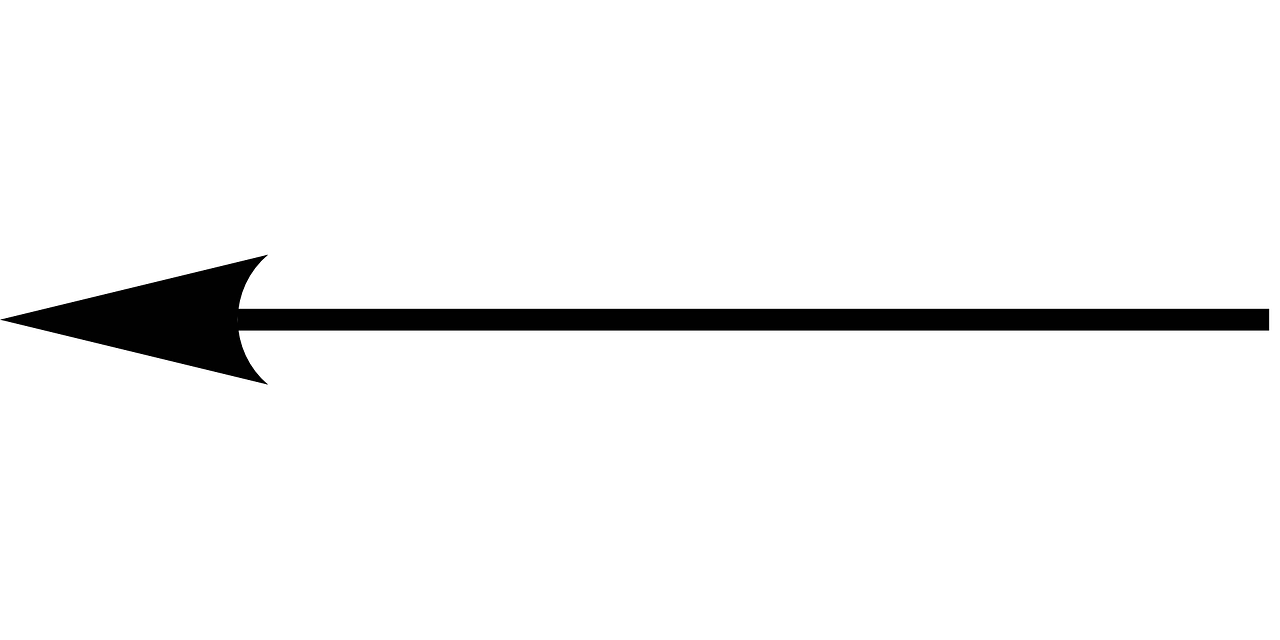 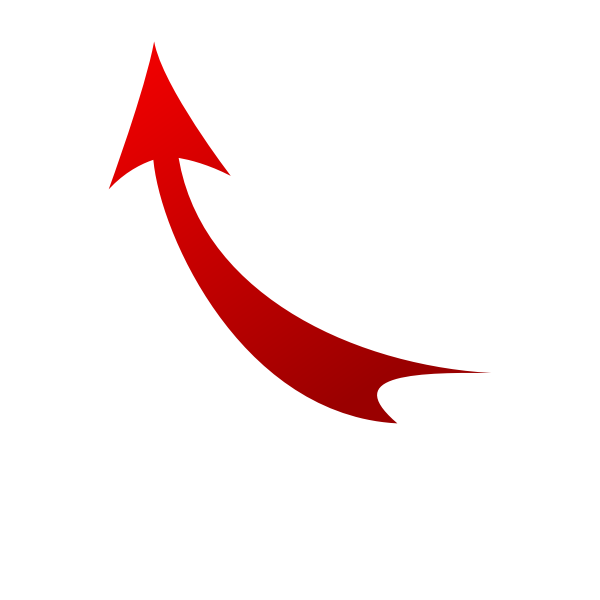 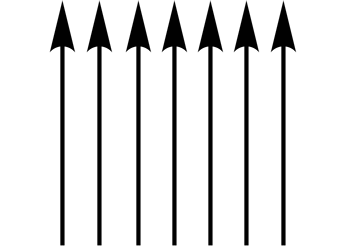 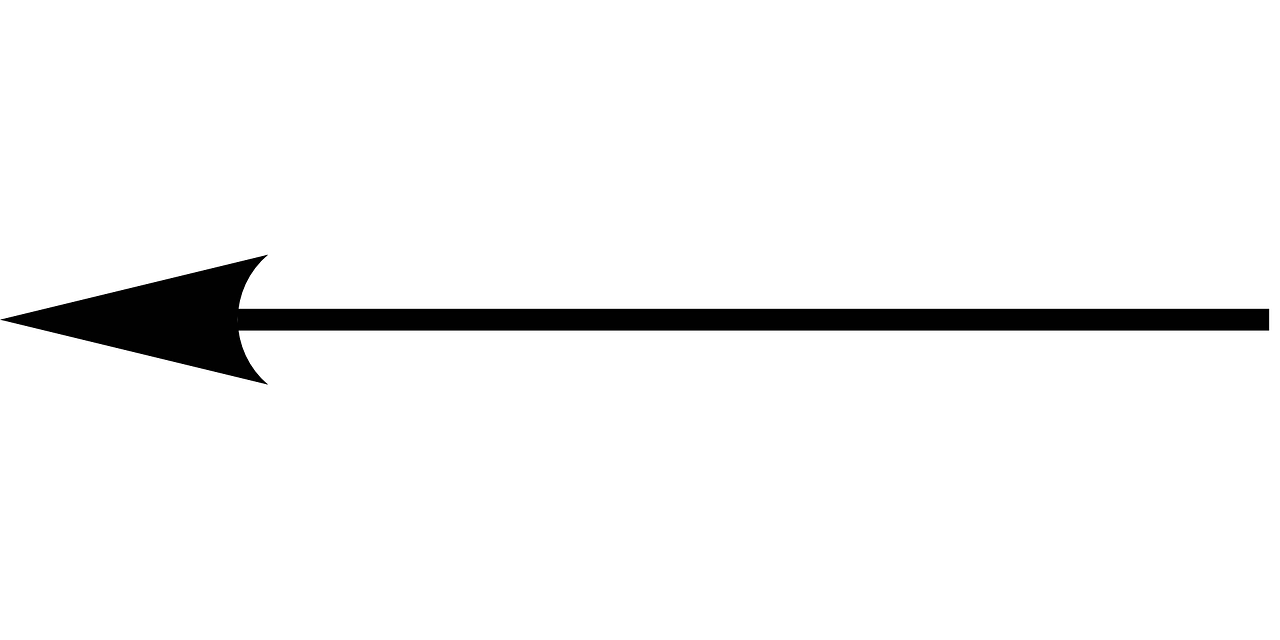 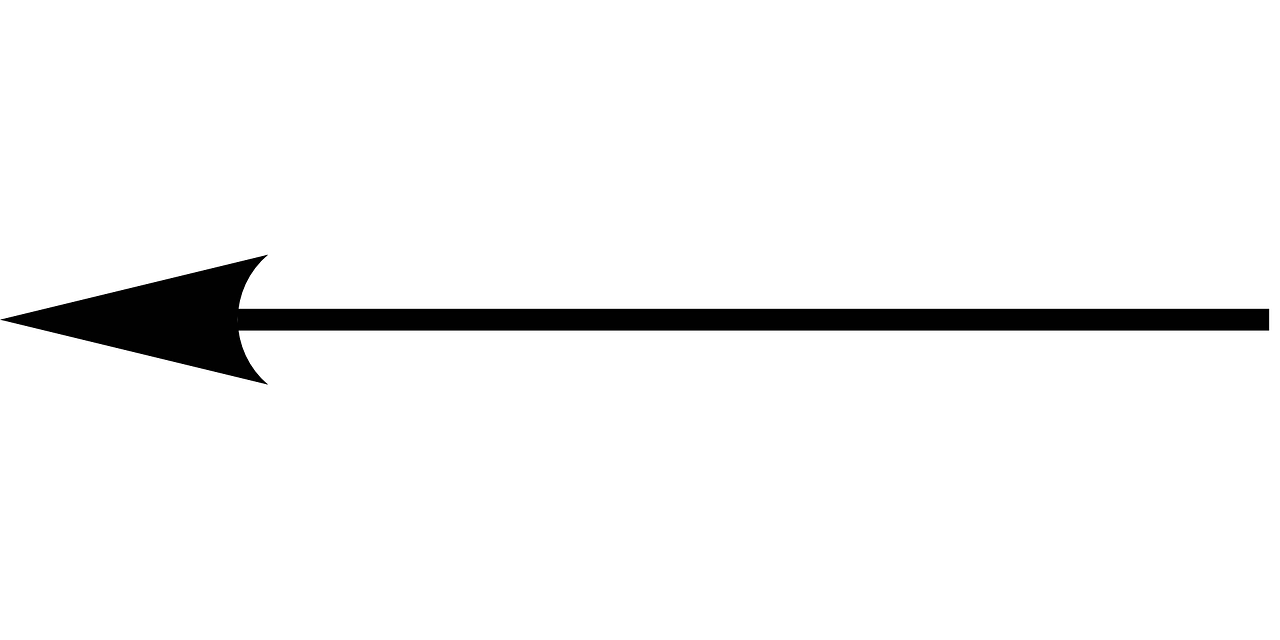 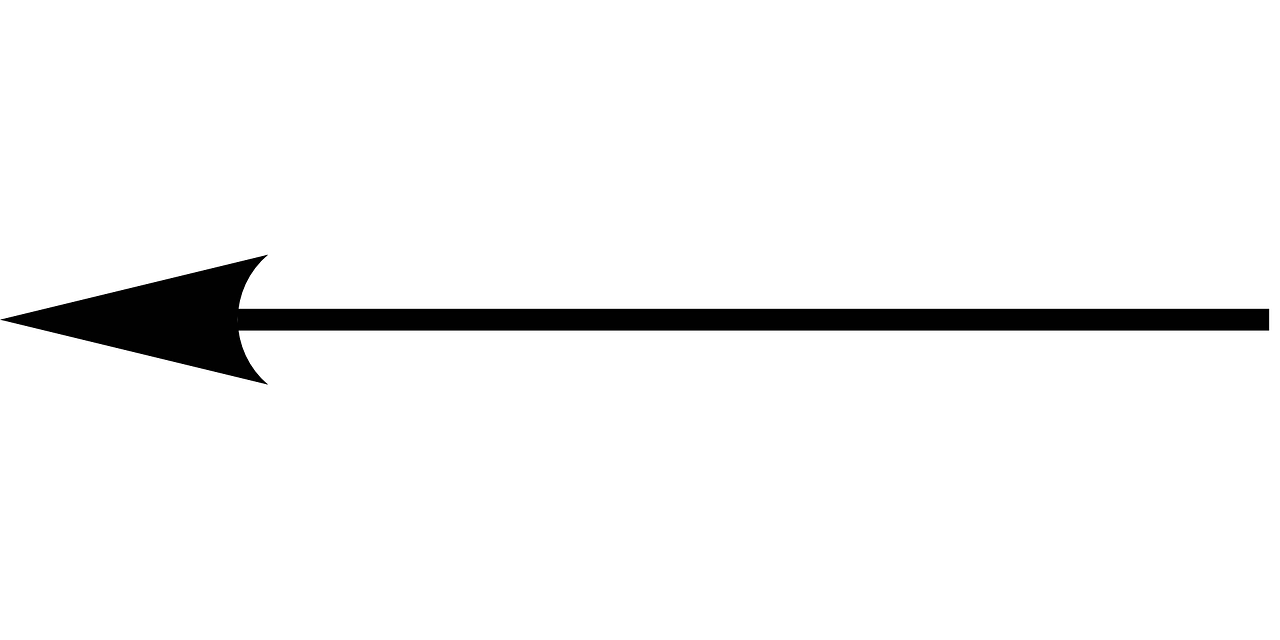 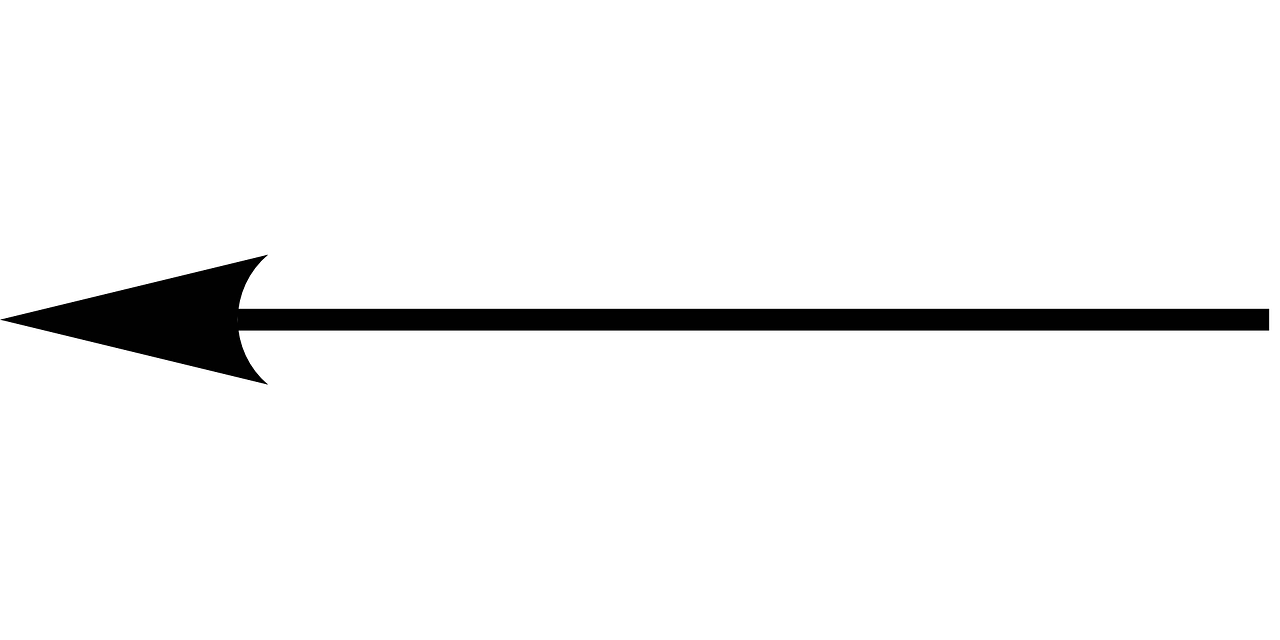 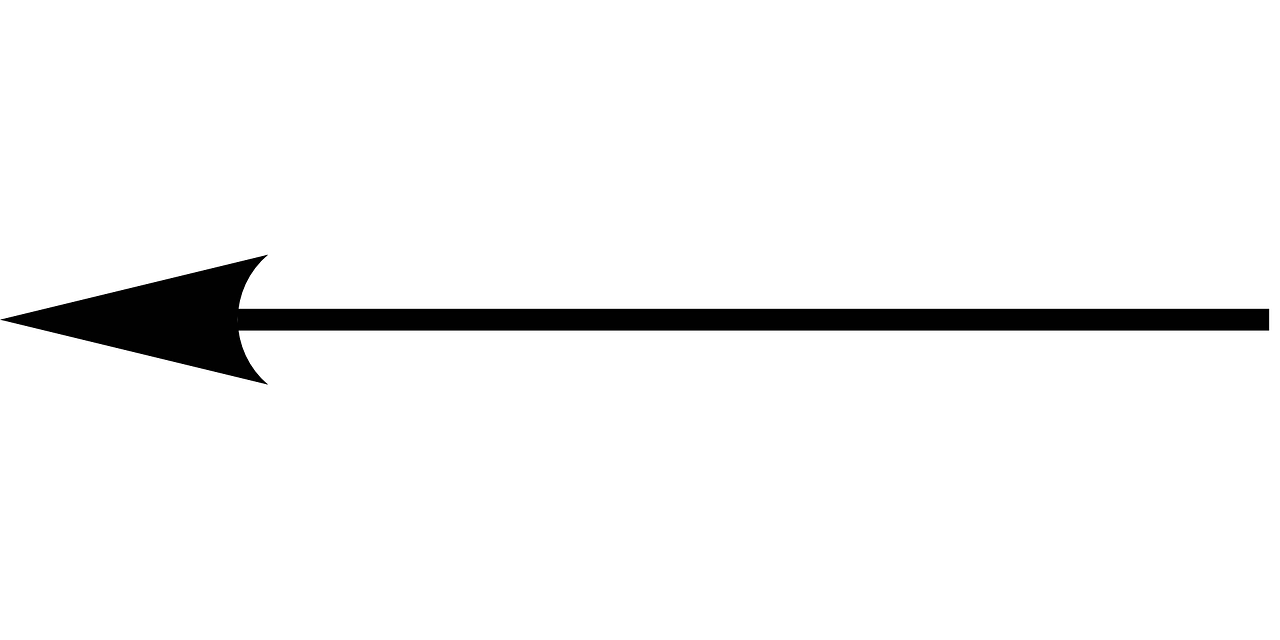 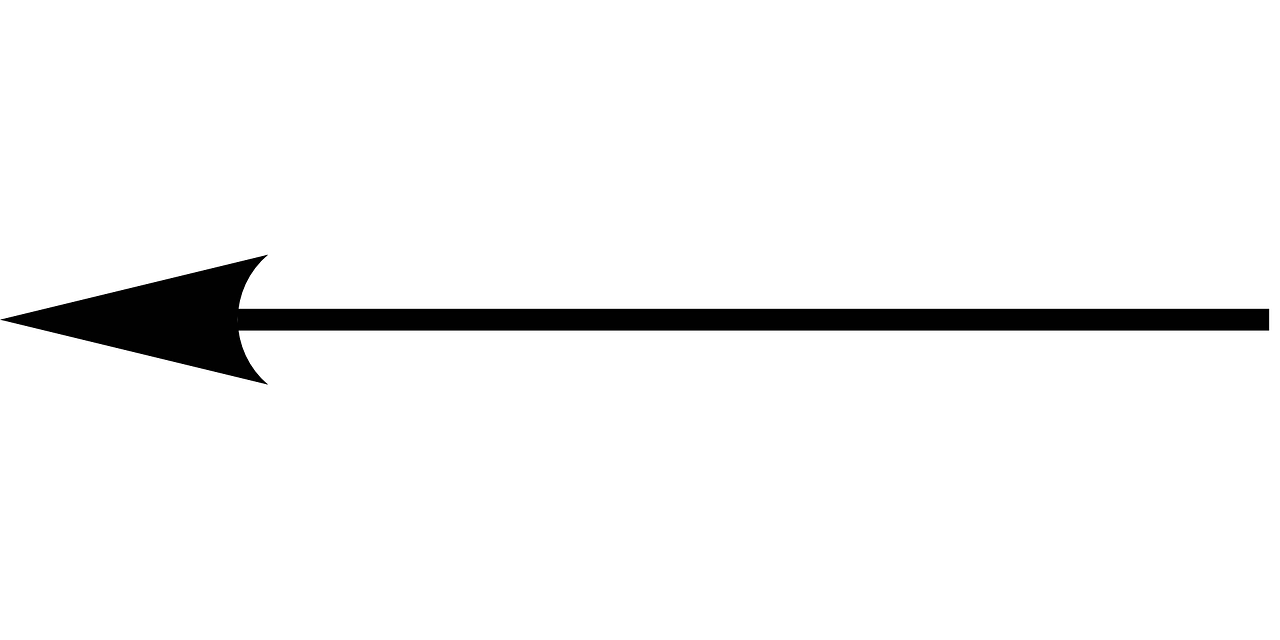 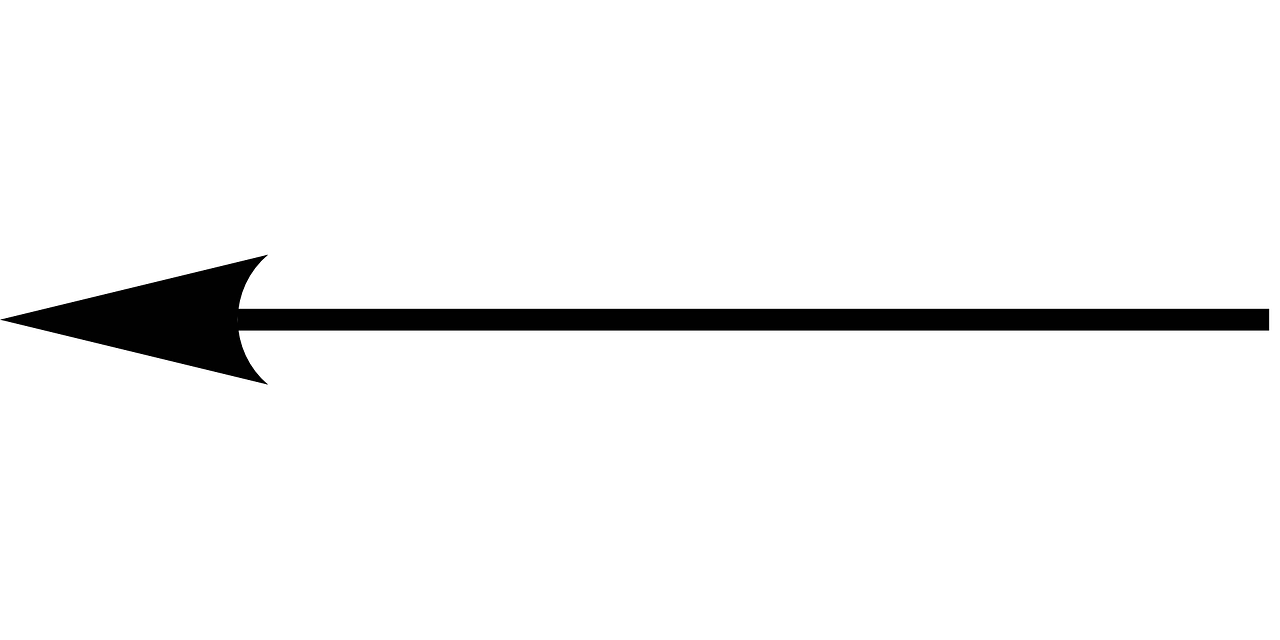 Redirecting the Air Flow
Air Flow
Air Flow
Software Visualisation
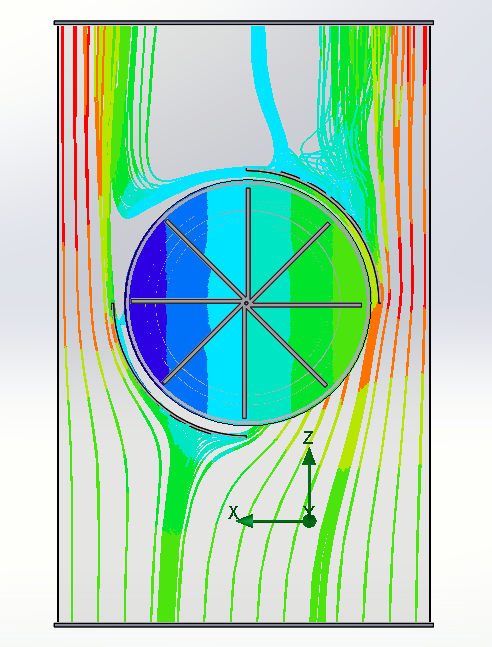 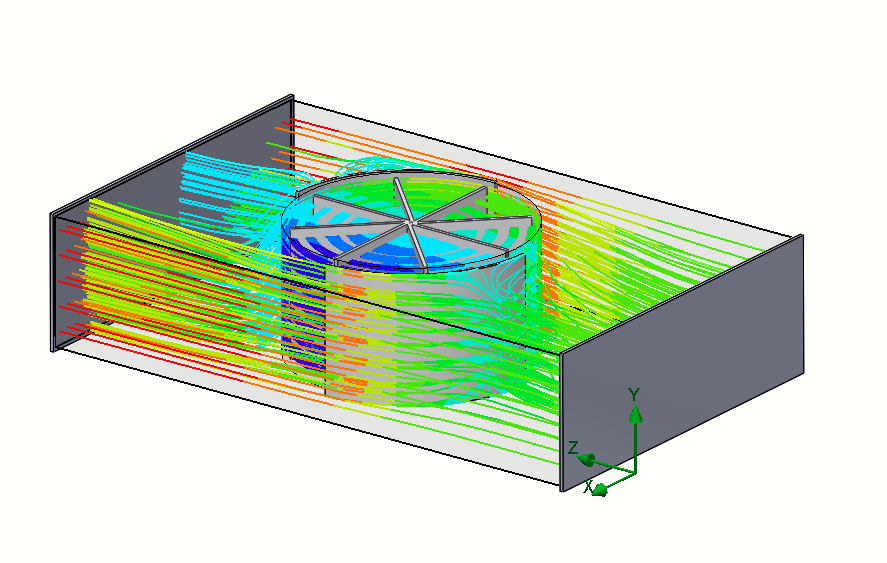 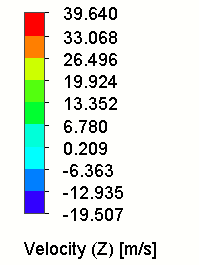 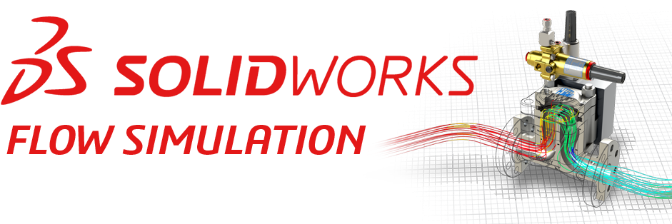 CAD Model                  Real Model
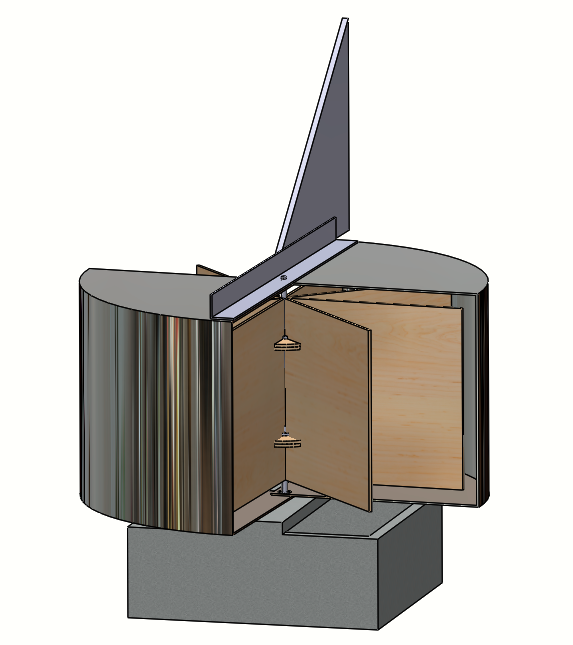 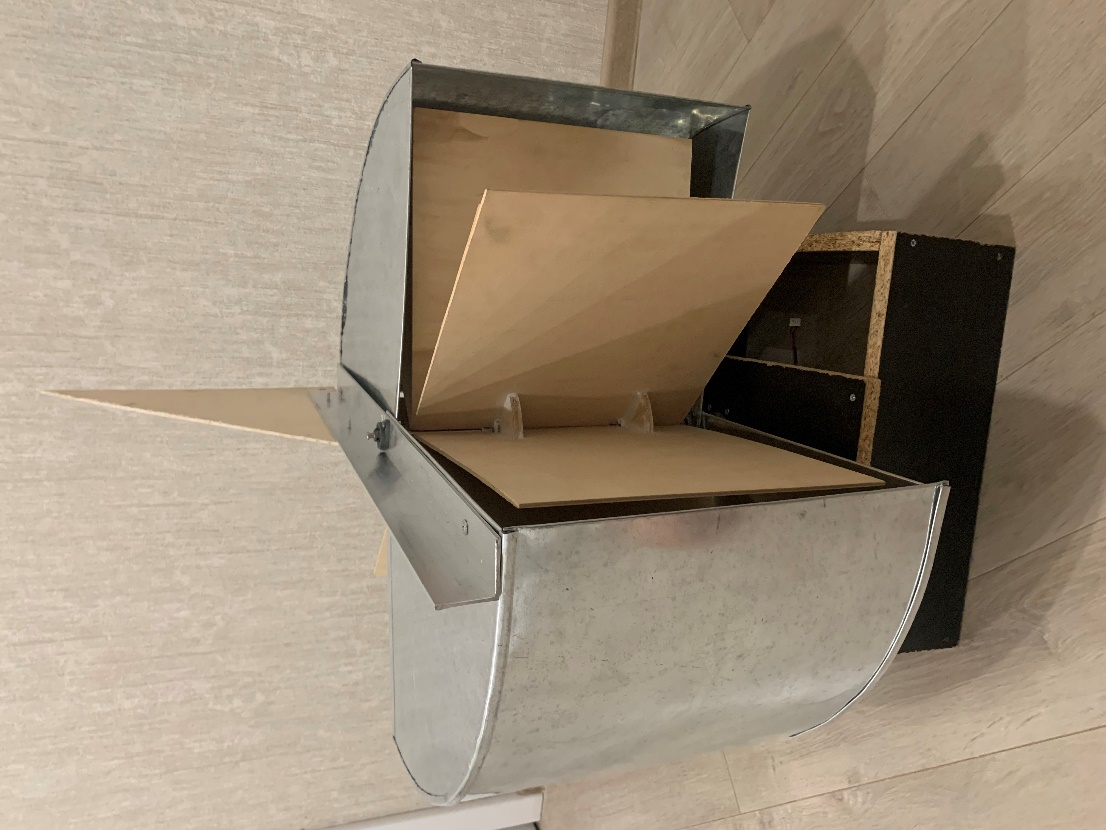 Attaching wings to the shaft
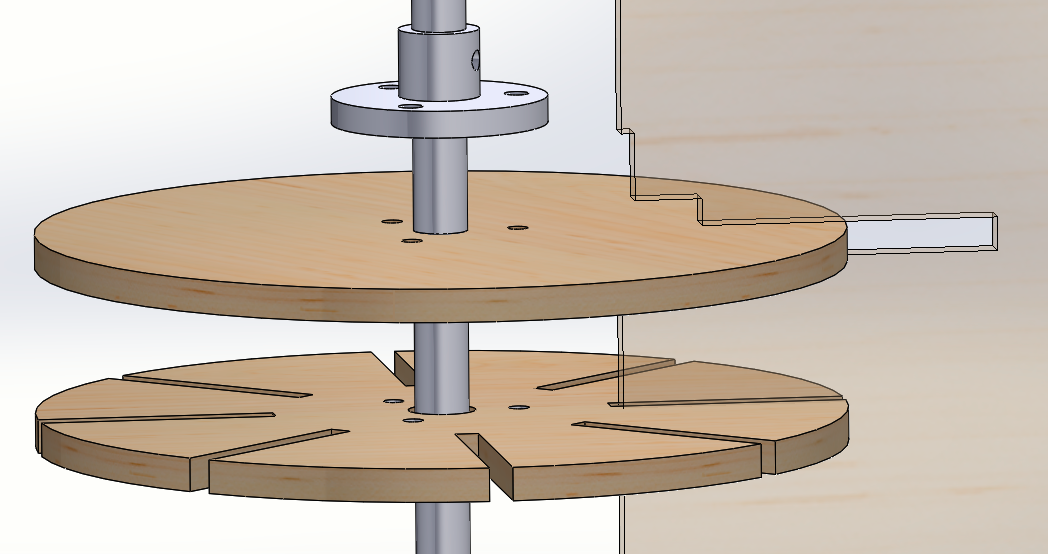 Fixed connection between hub and shaft
First disc prevents movement of the wing on the vertical axis
Fixed connection between hub and hub discs
Second disc prevents rotation of the wing around vertical axis
Attaching wings to the shaft
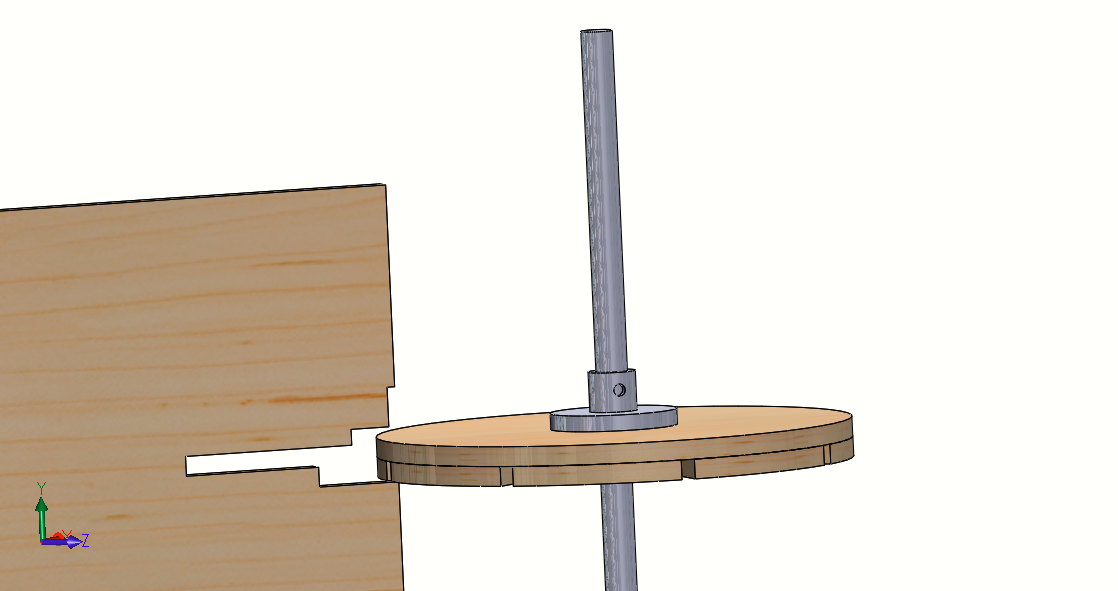 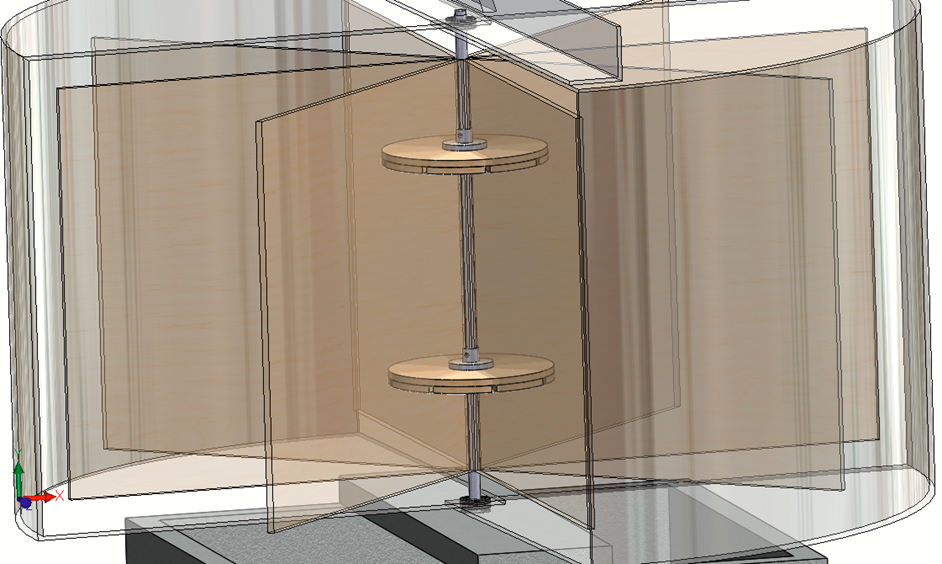 Calculating Yaw Mechanism:Explanation
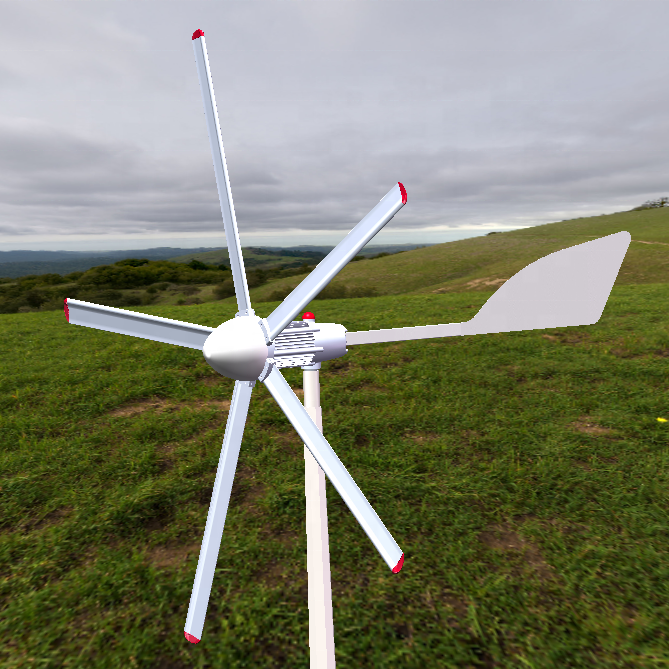 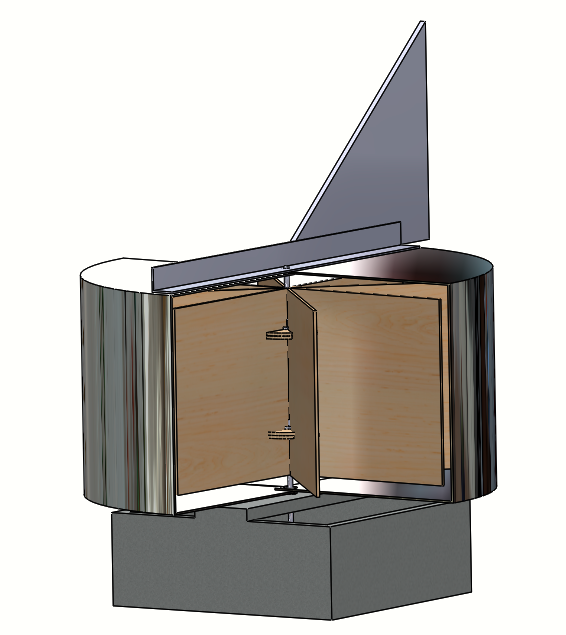 Calculating Yaw Mechanism:The Swept Area
Front View Facing the wind
Swept Area on the shell casing
Top View with Dimensions
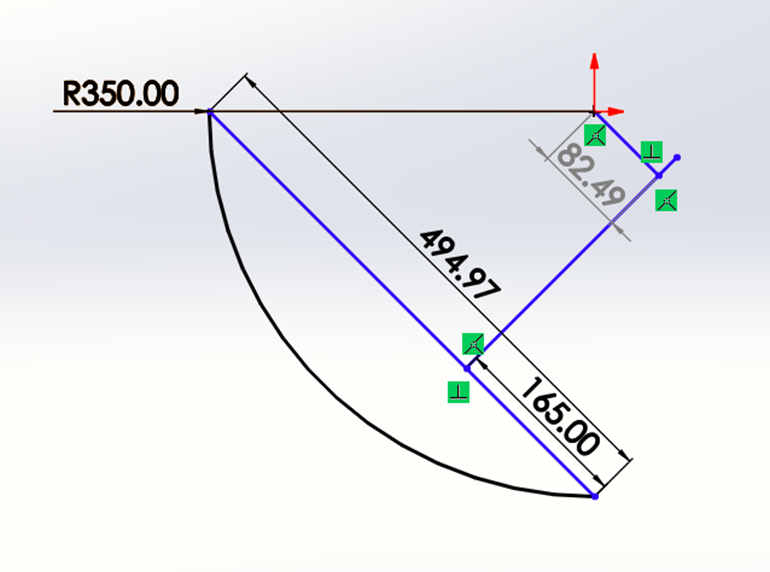 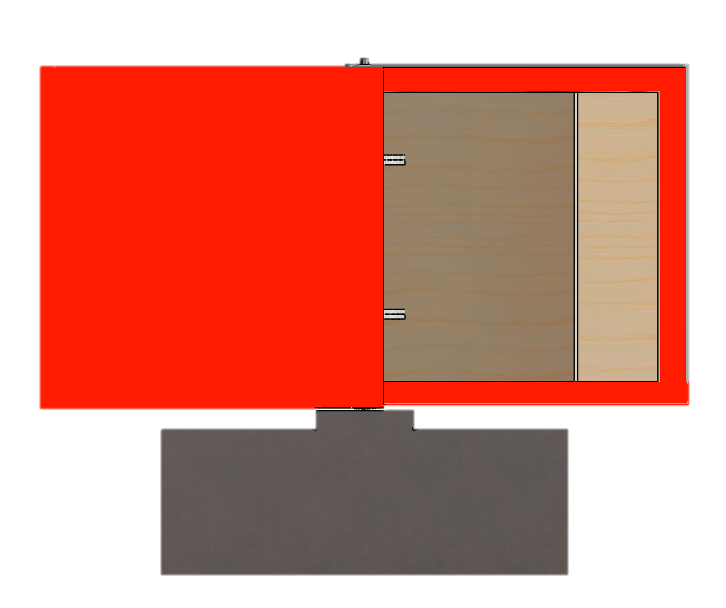 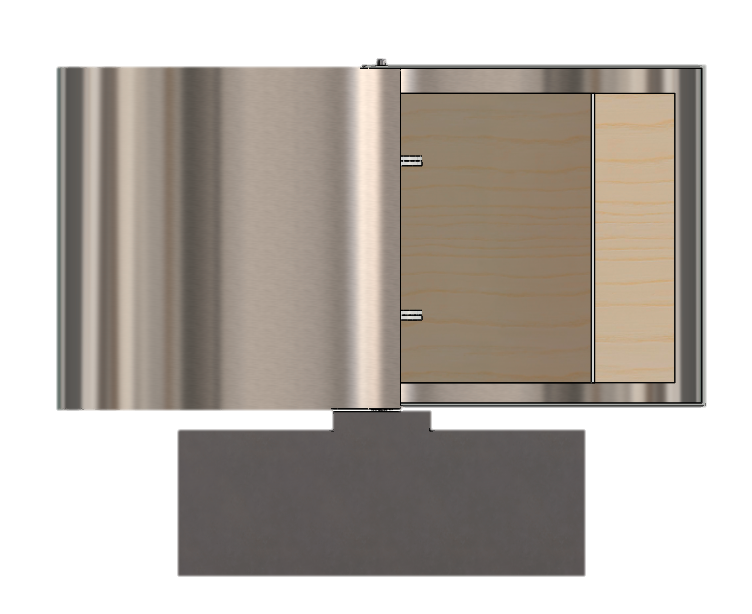 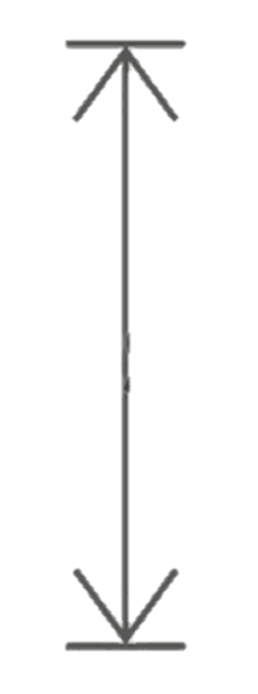 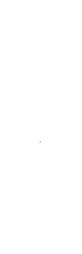 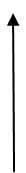 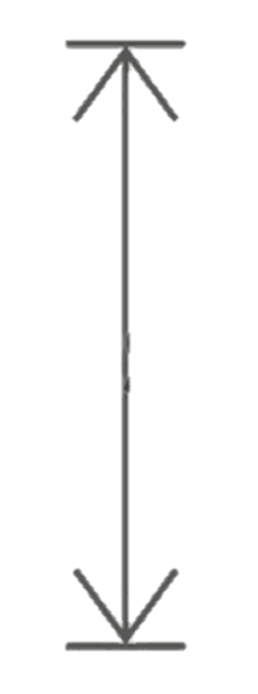 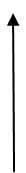 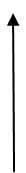 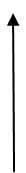 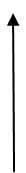 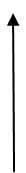 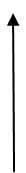 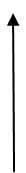 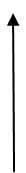 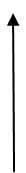 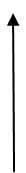 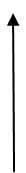 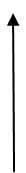 Air Flow
Swept area calculation:
Calculating Yaw Mechanism:The Calculation part 1
Calculating Yaw Mechanism:The Calculation part 2
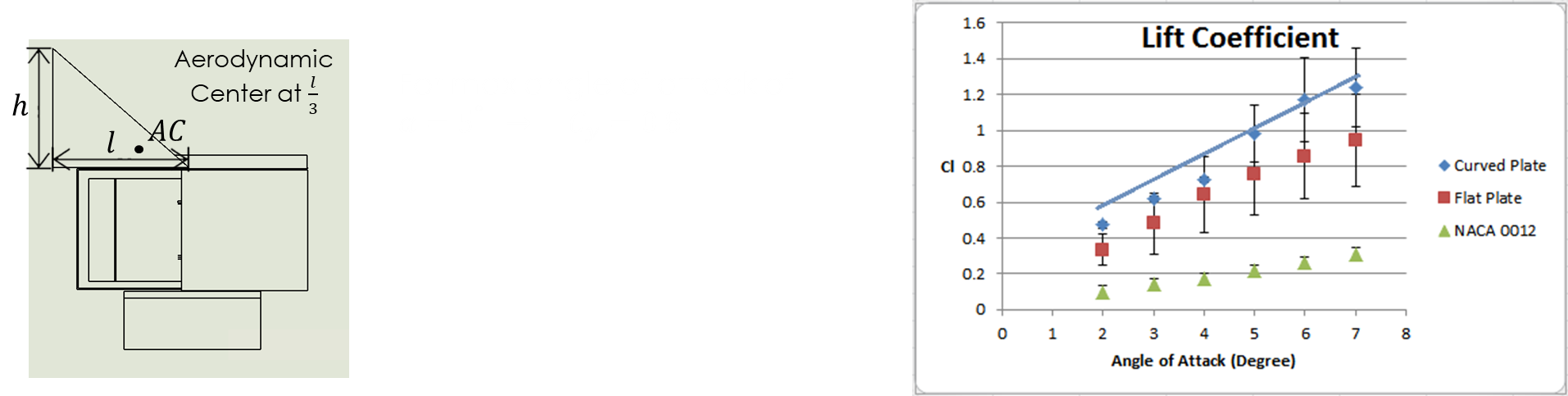 Project analysis
What is Done:
Wind turbine mechanism that works properly and can adapt to changing wind direction
Project needs:
Gearbox to increase RPM






Permanent magnet
     Generator with rectifier bridge
     to create DC electricity
Battery to store electricity






Testing in real conditions with measuring tools
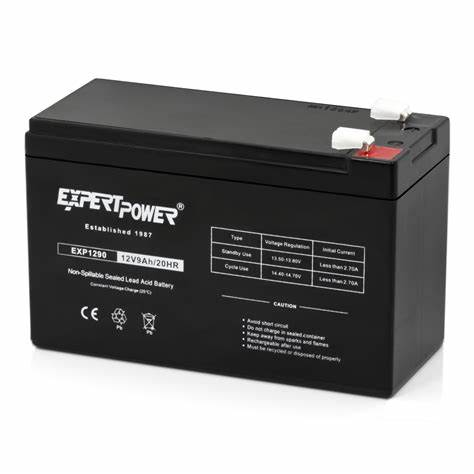 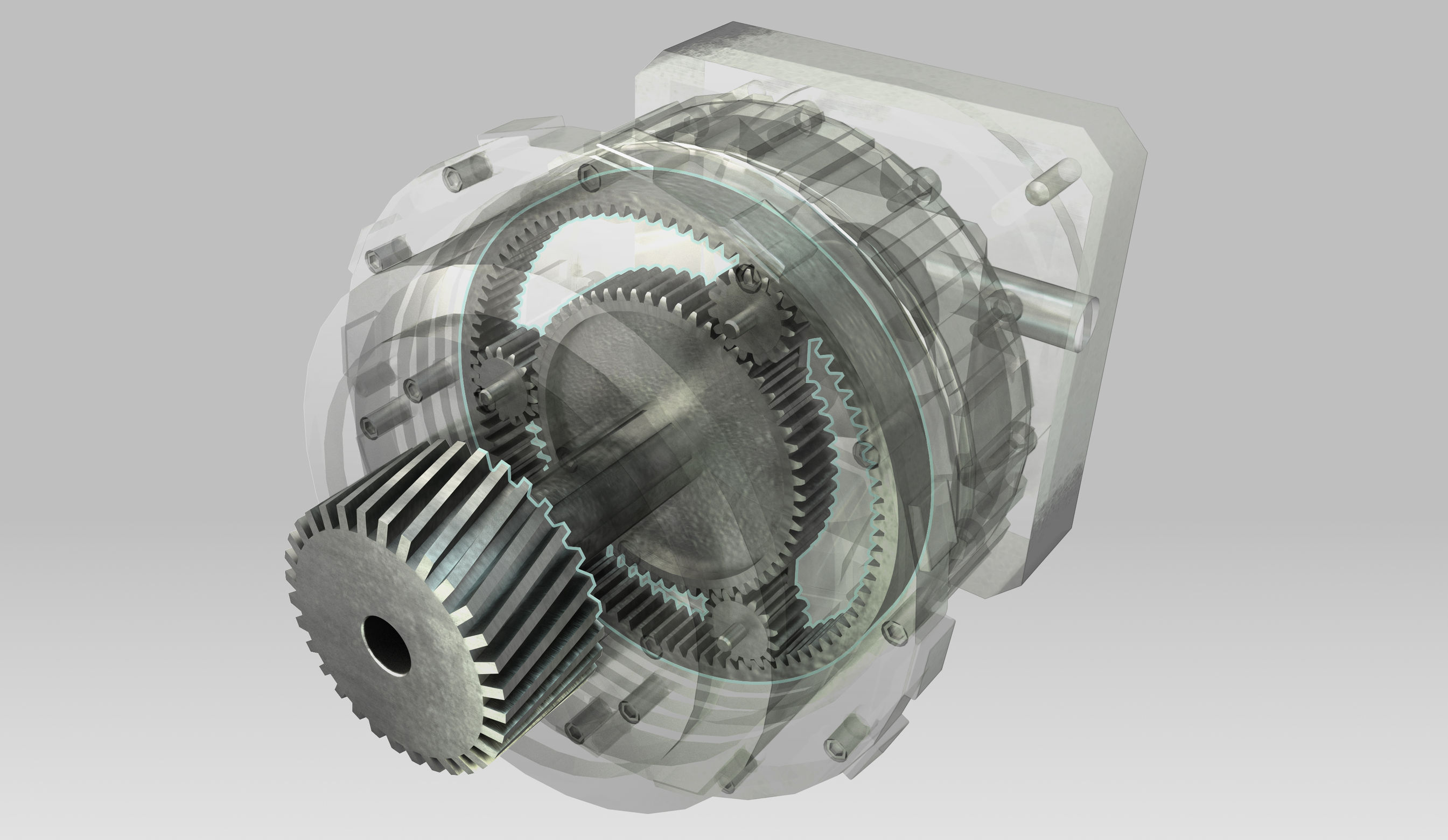 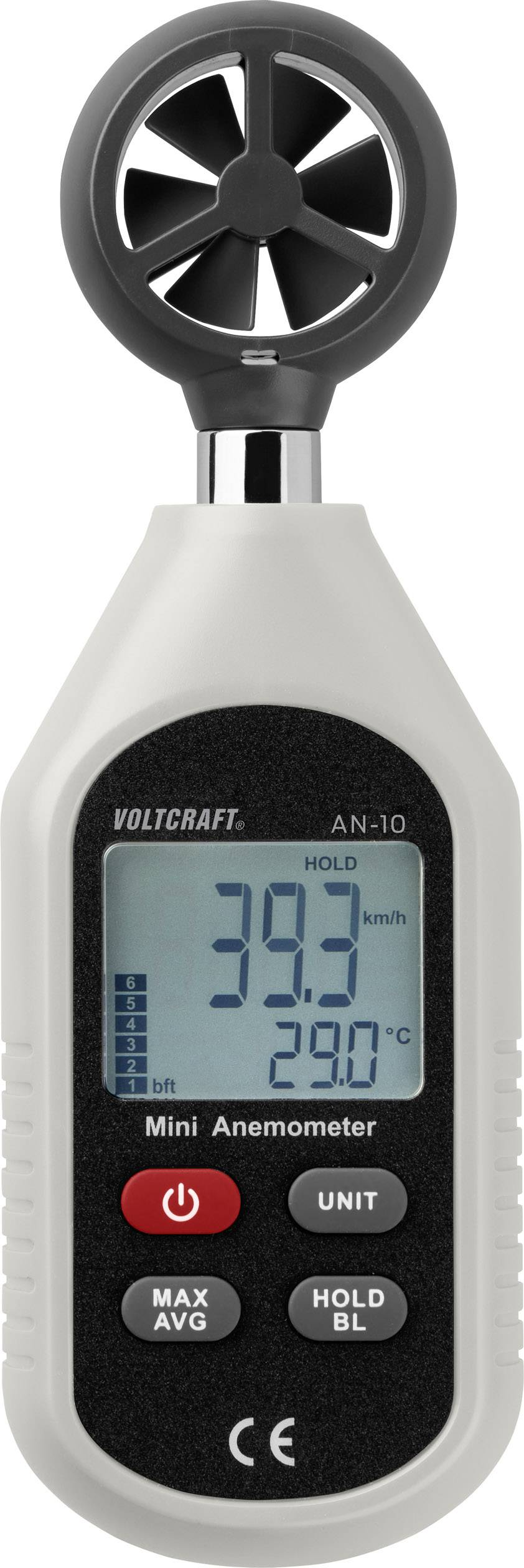 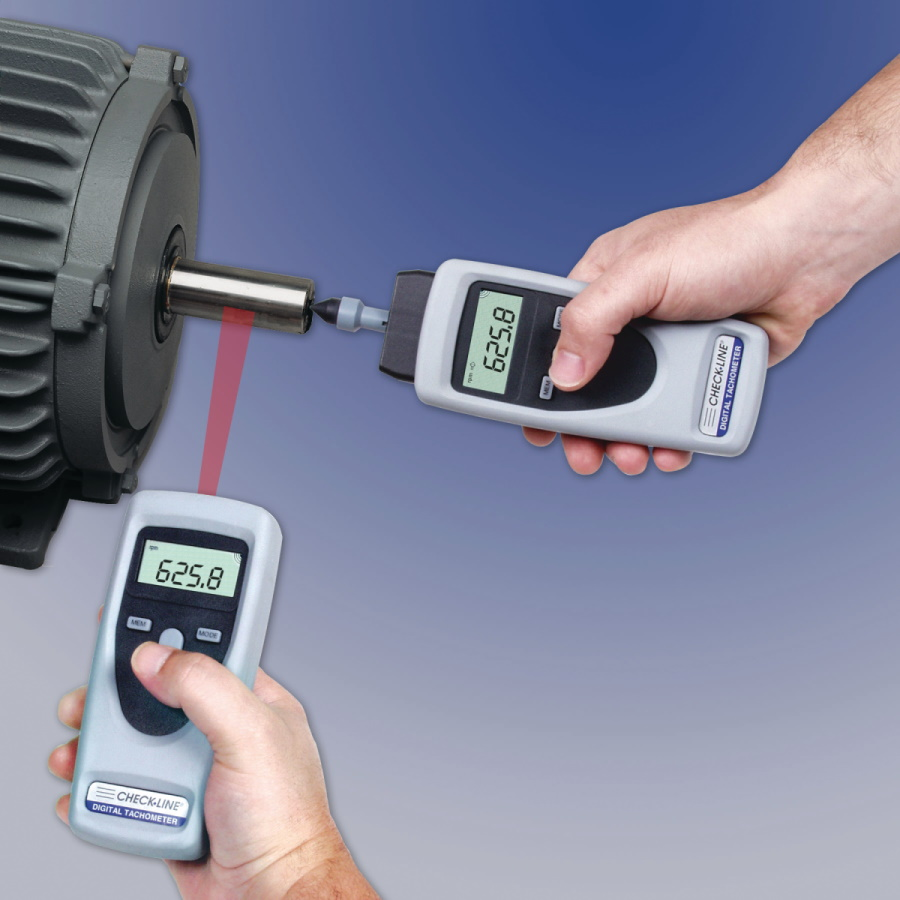 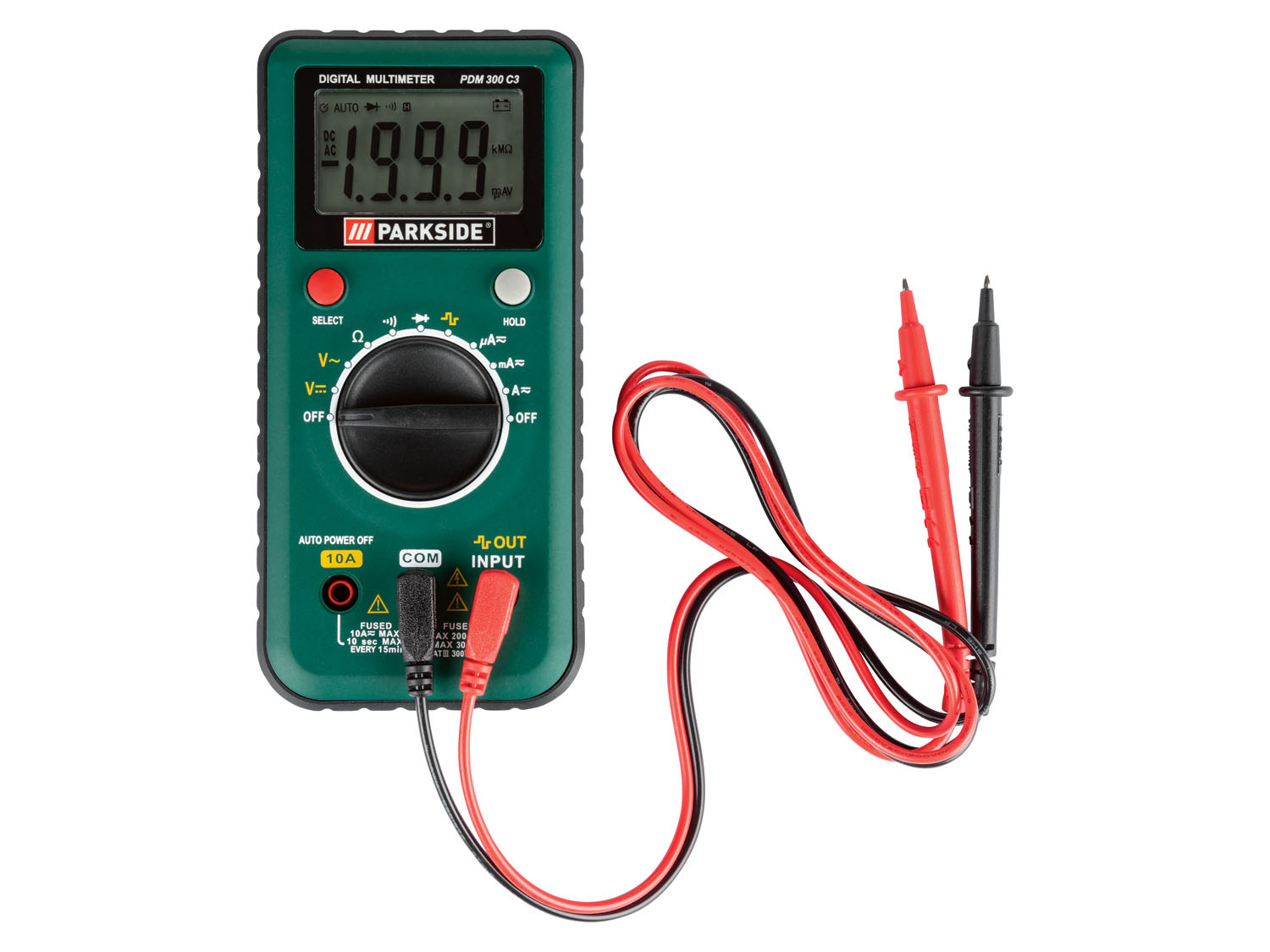 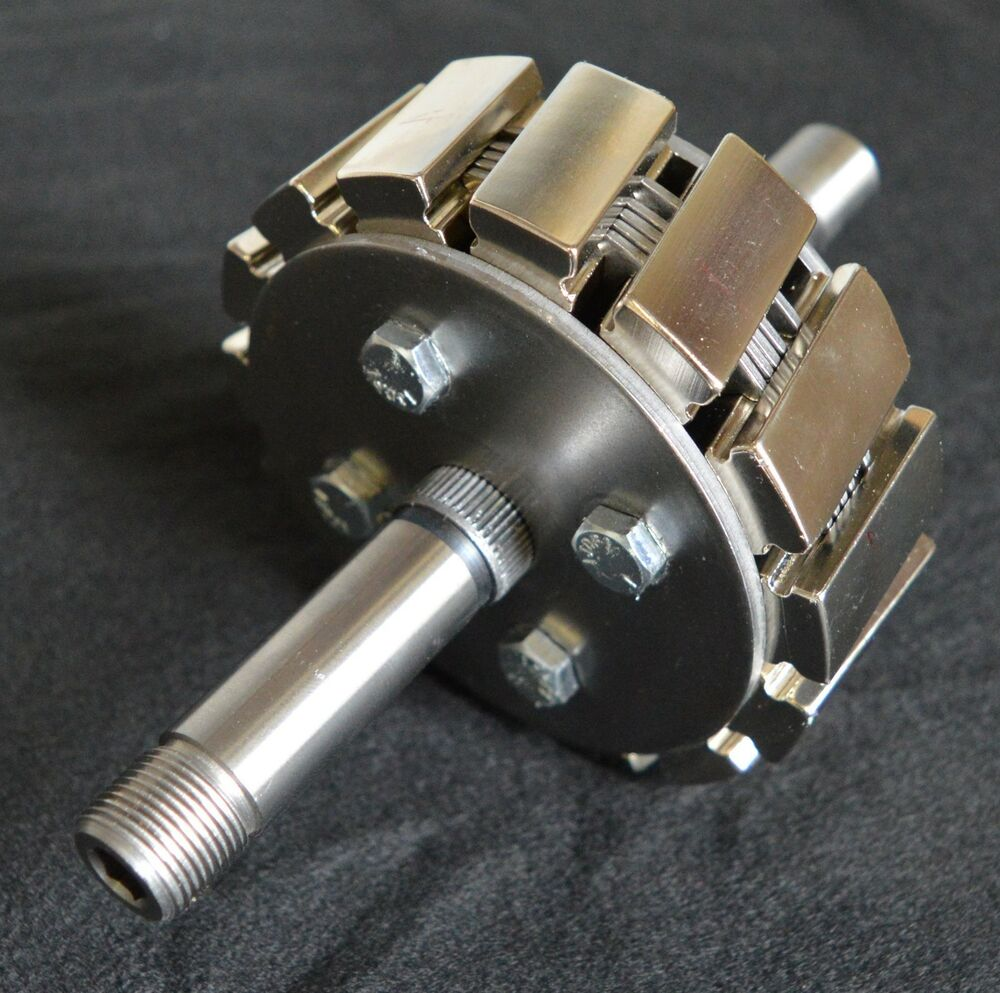 Thank Y   u F    r Attenti    n
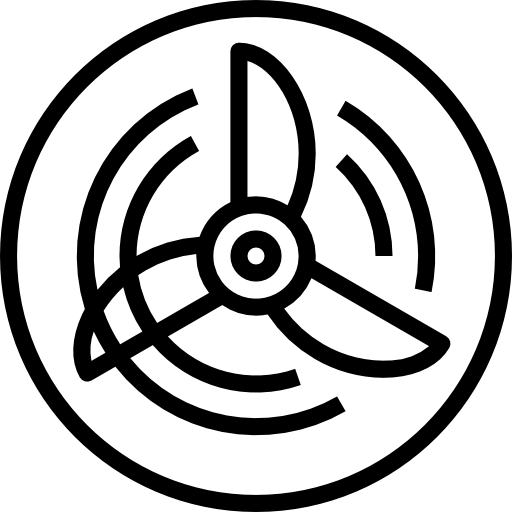 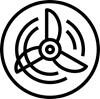 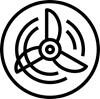